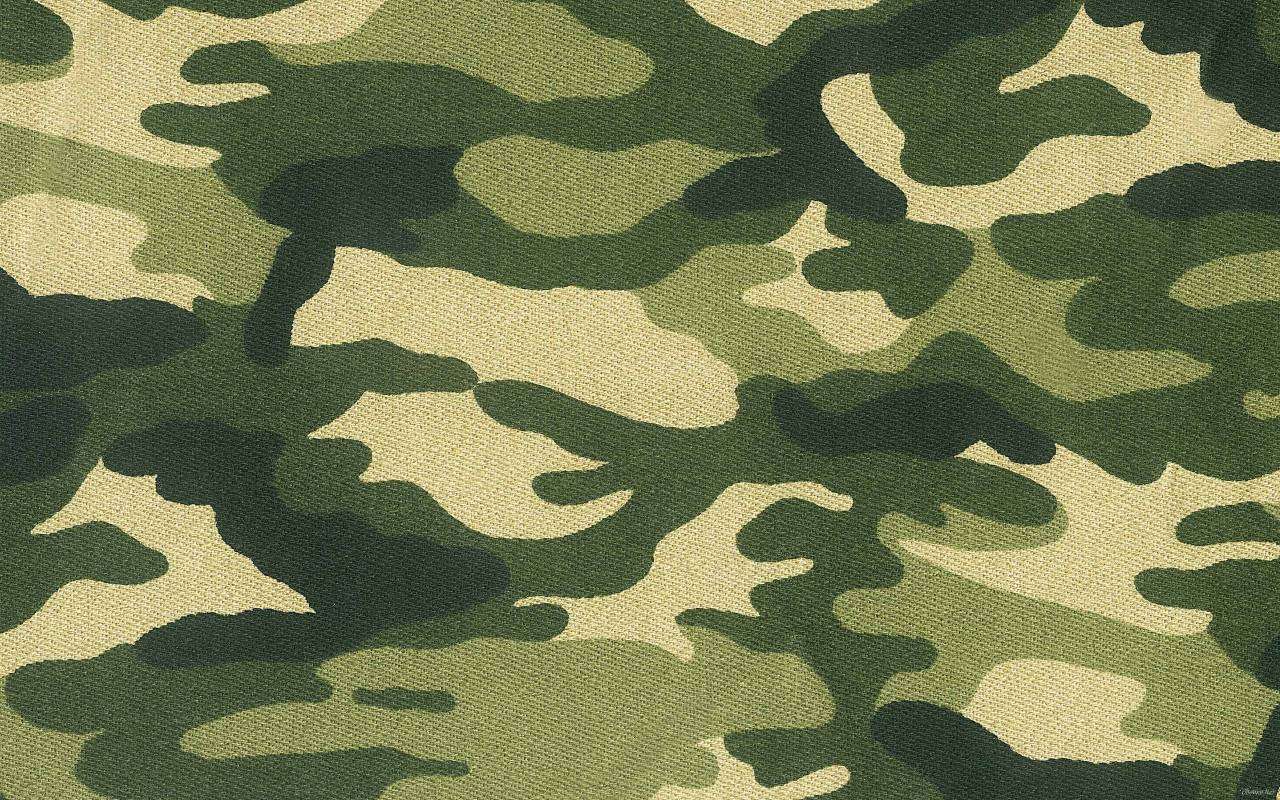 Группа «Солнышко»
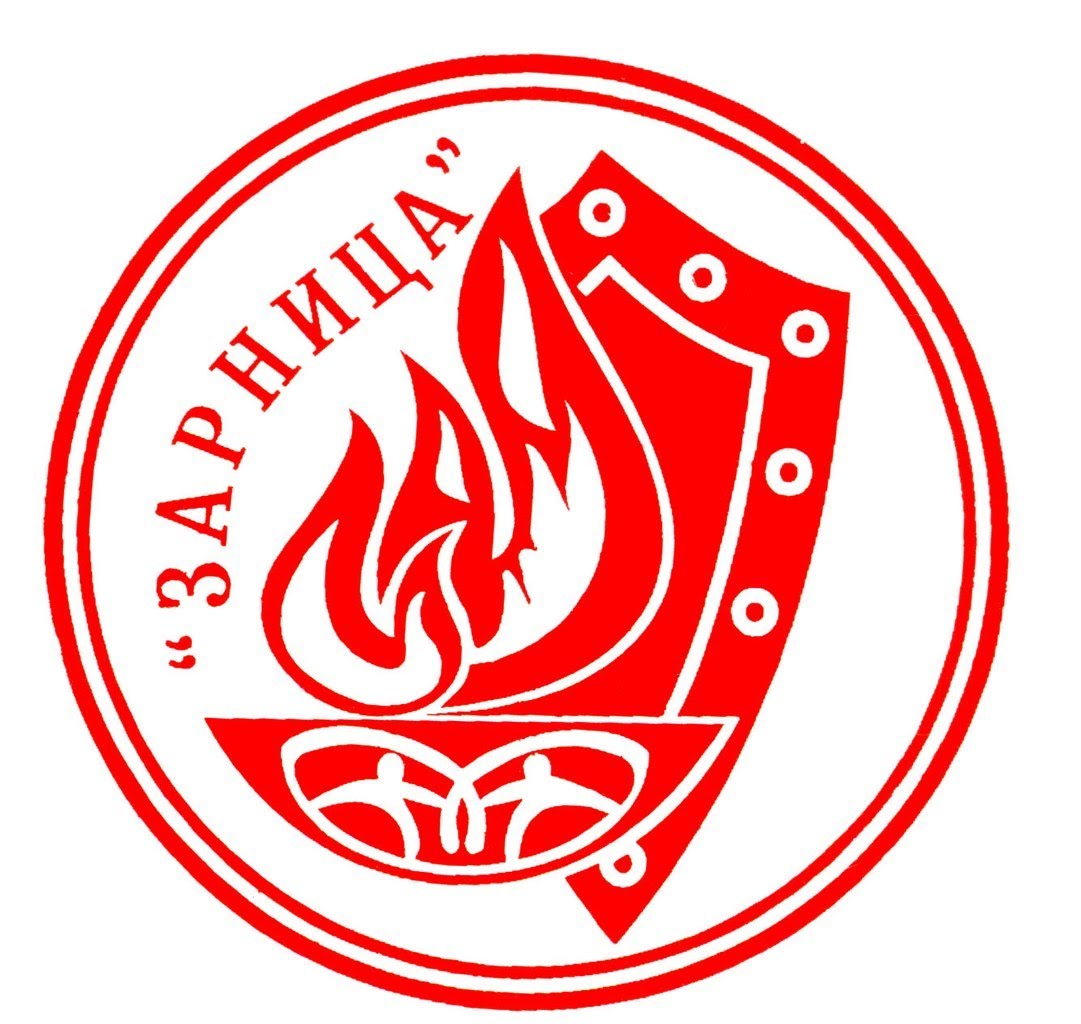 лагерь «Чайка»
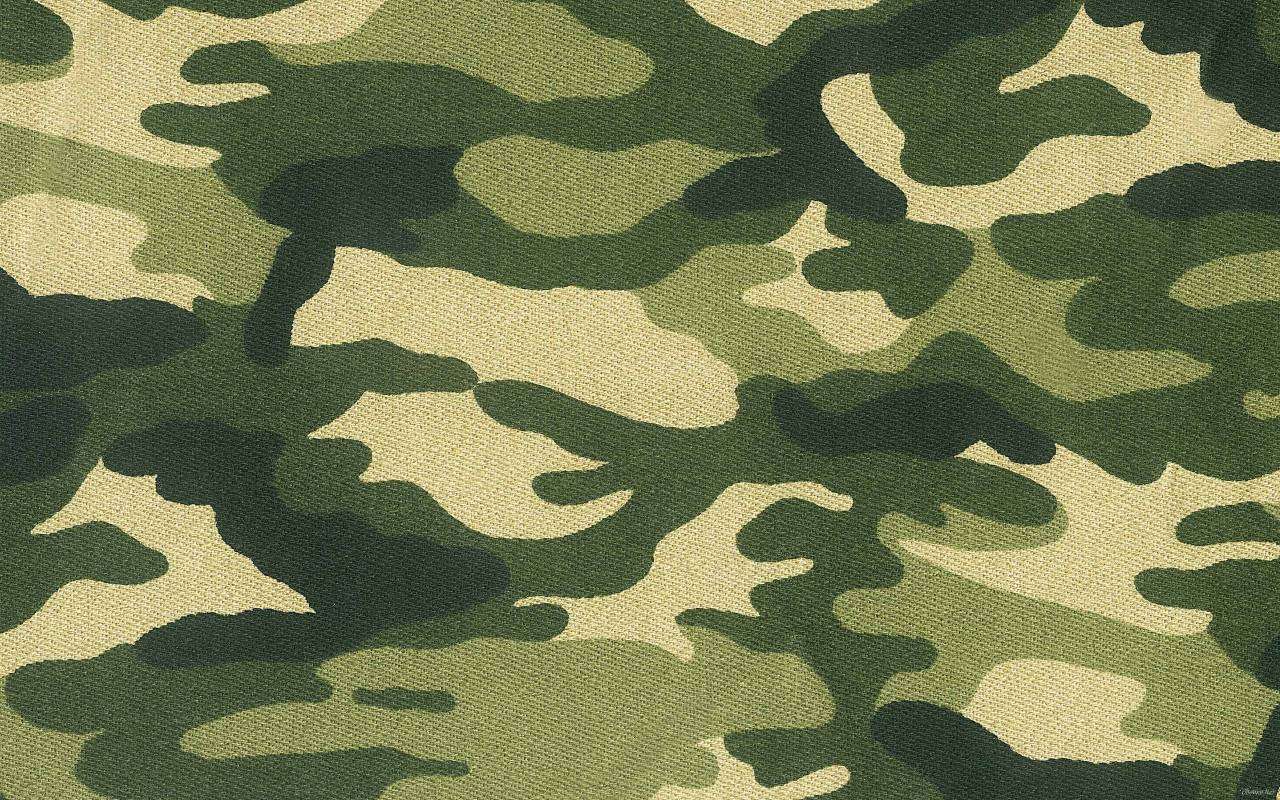 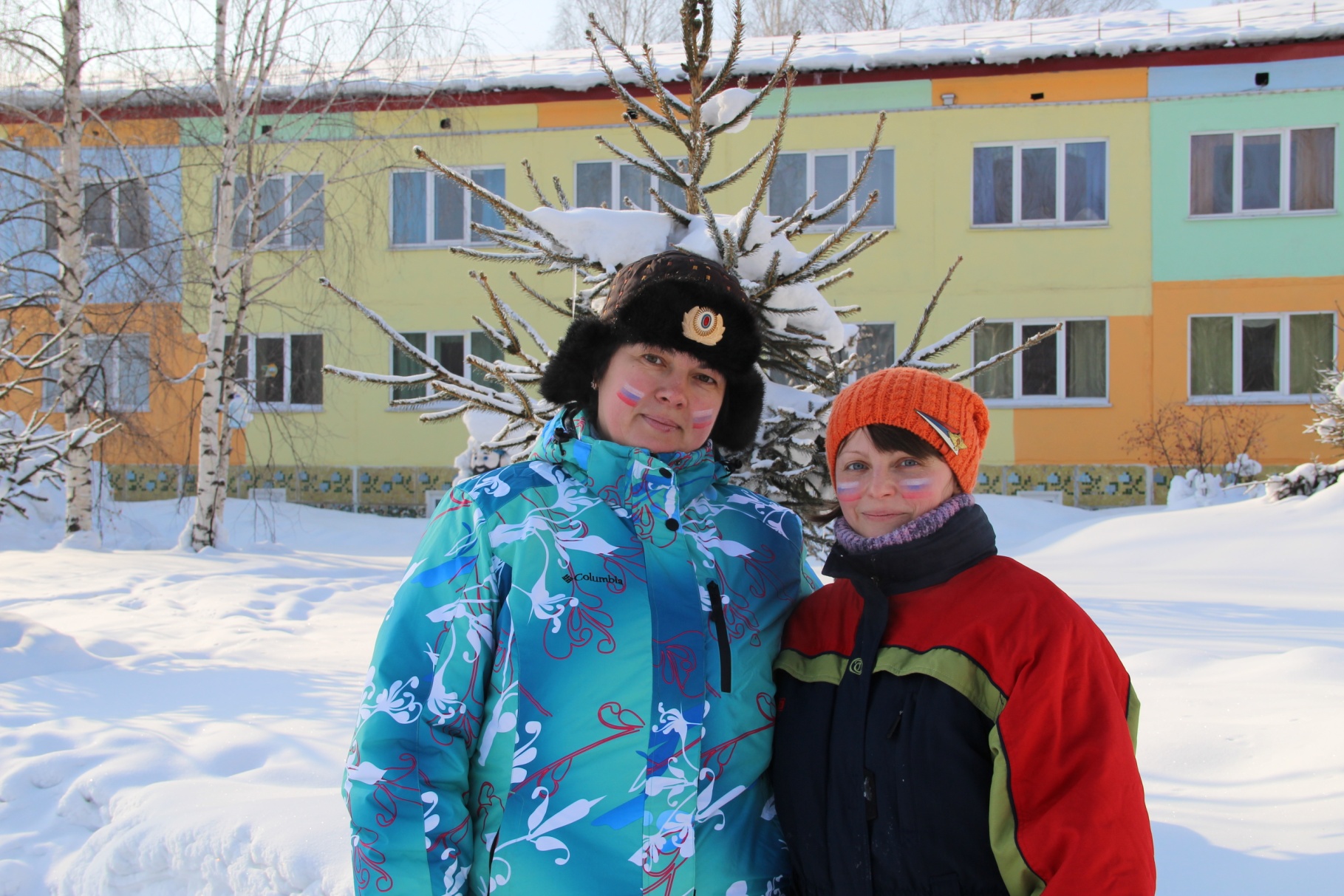 Готовы к встрече своих бойцов воспитатели: Степаненко Наталья Николаевна и 
Ковалева Светлана Леонидовна
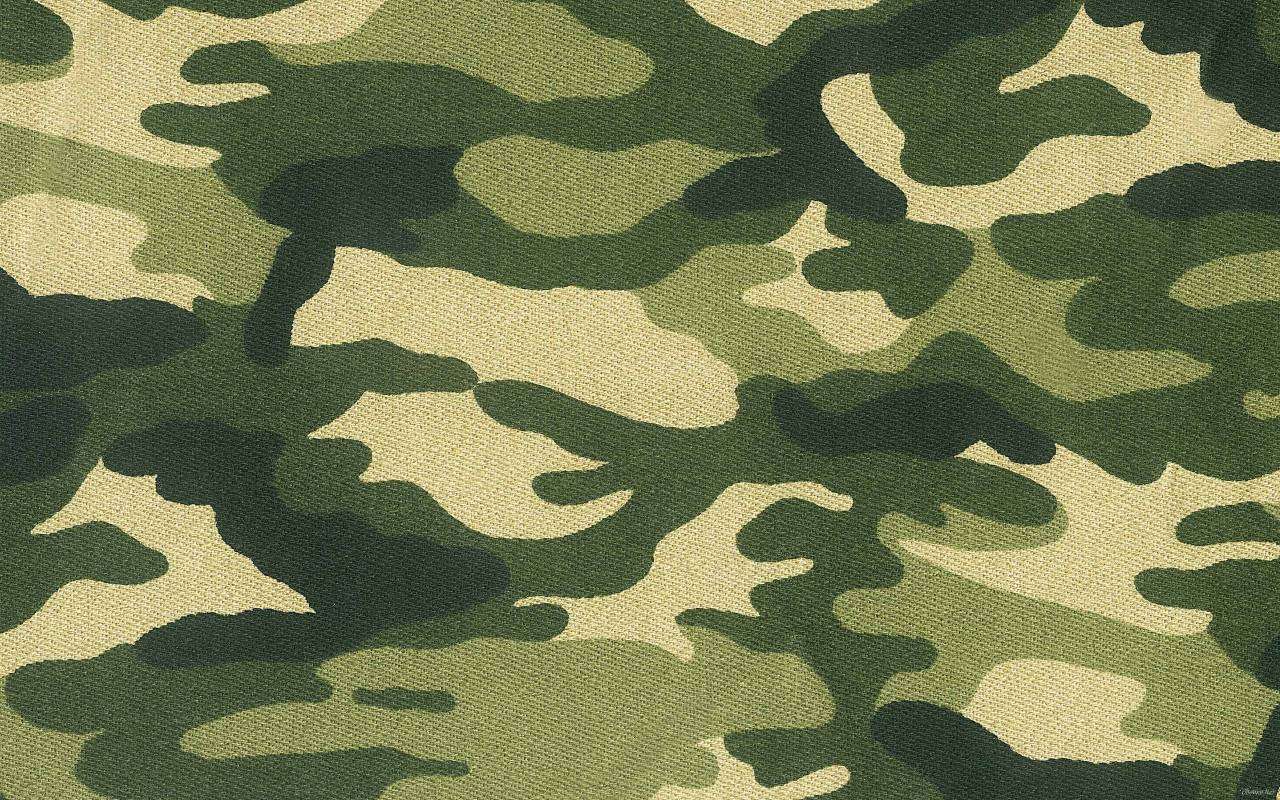 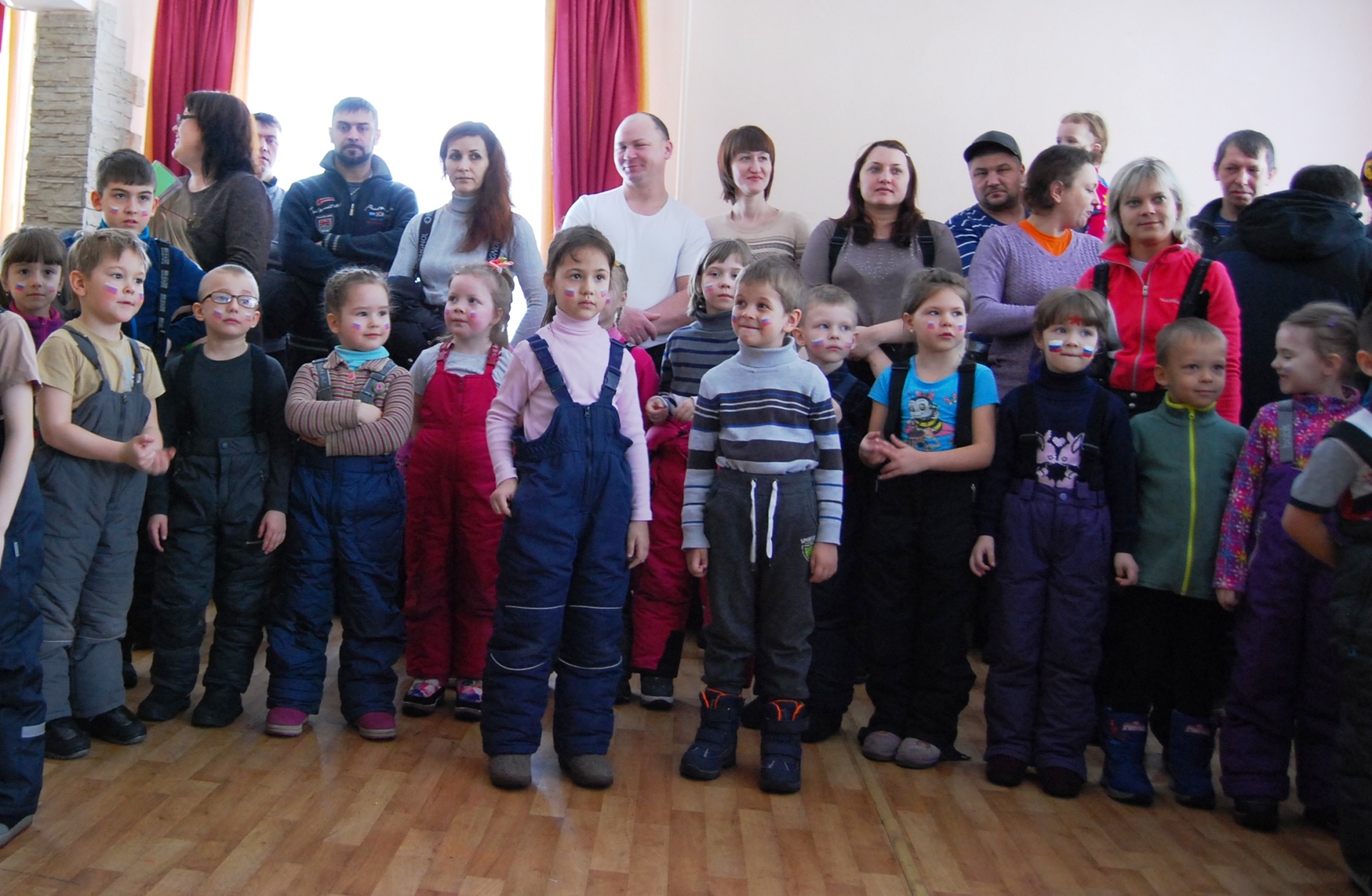 А вот и наши бойцы прибыли: 
дети и родители
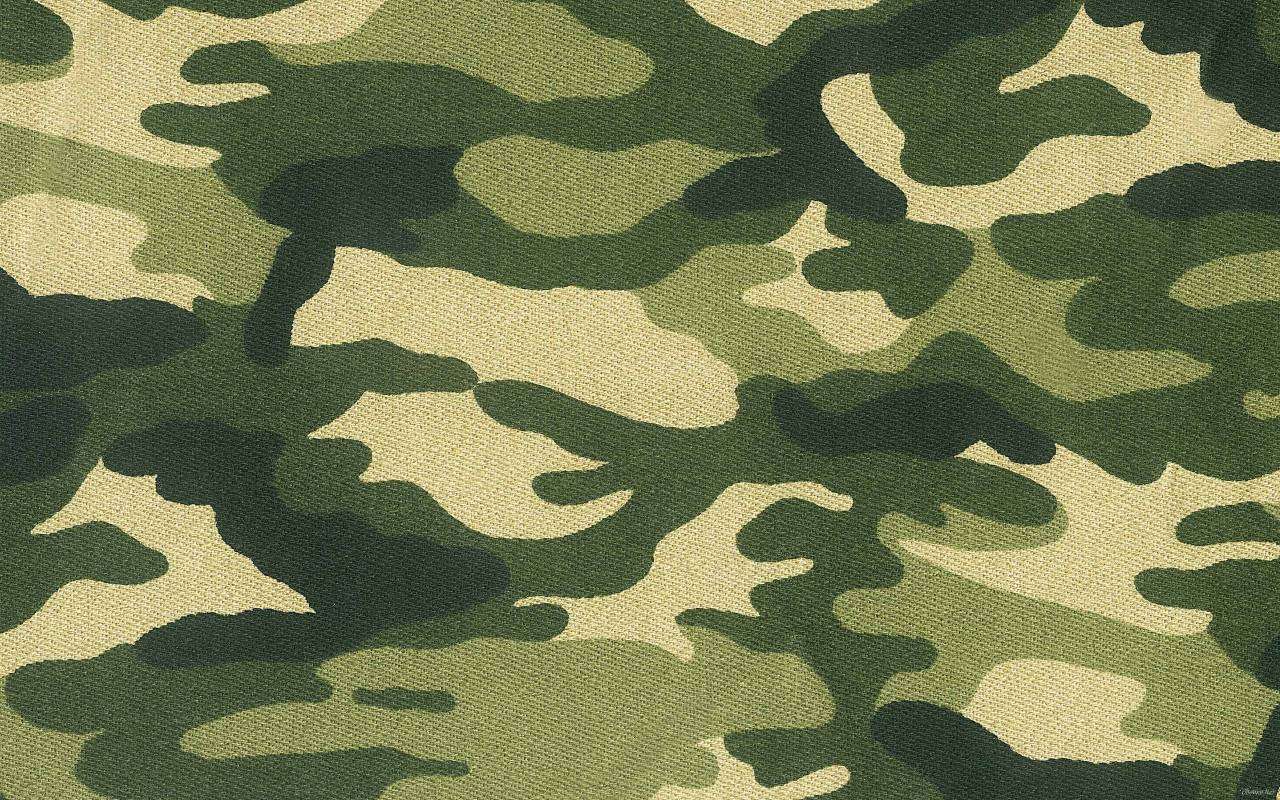 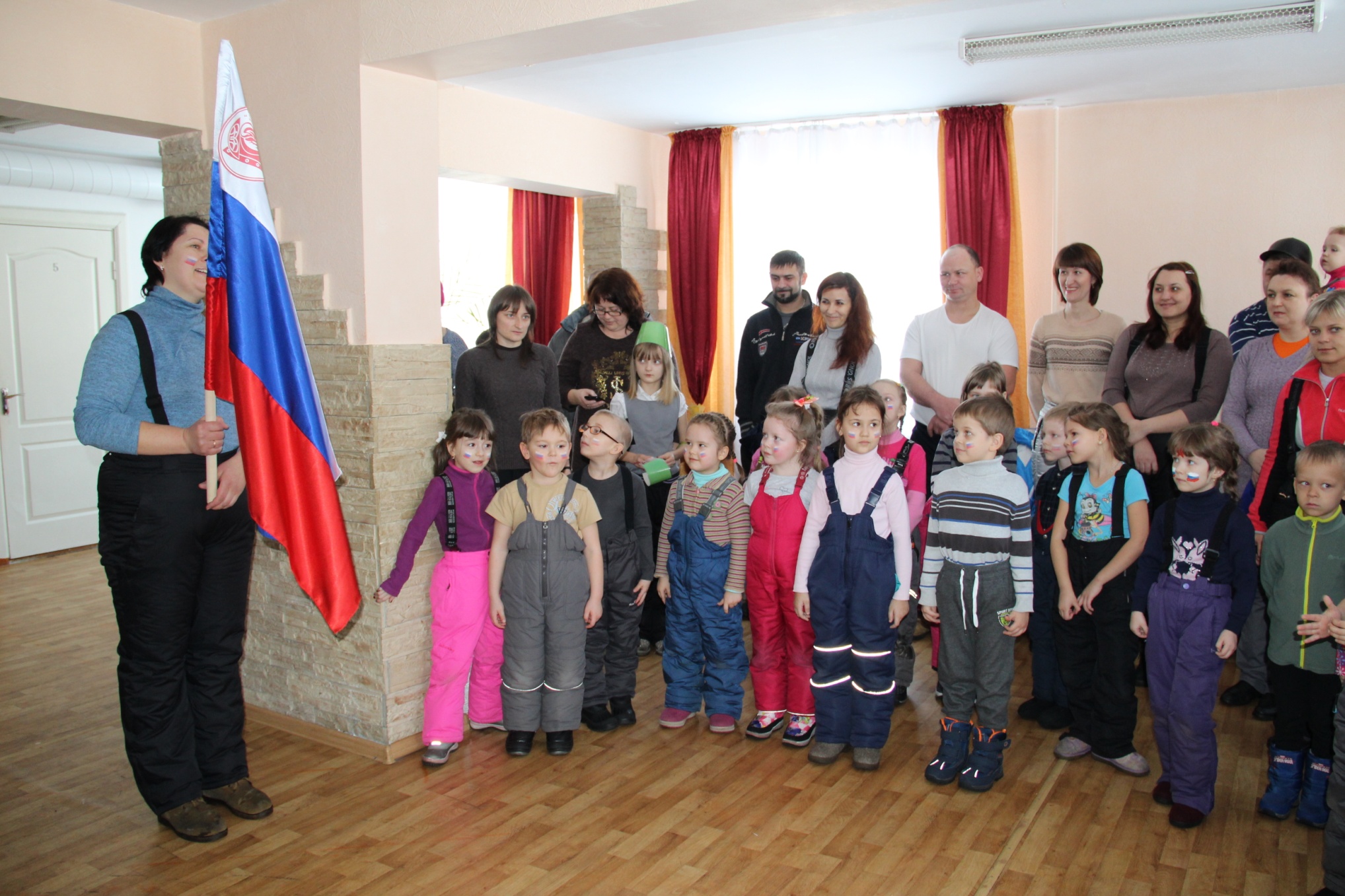 Начинаем спортивный праздник «Зарница», посвящённый тем, кто служит, и будет служить в рядах Вооружённых сил Российской Федерации. 
Парад смирно! Равнение на флаг!
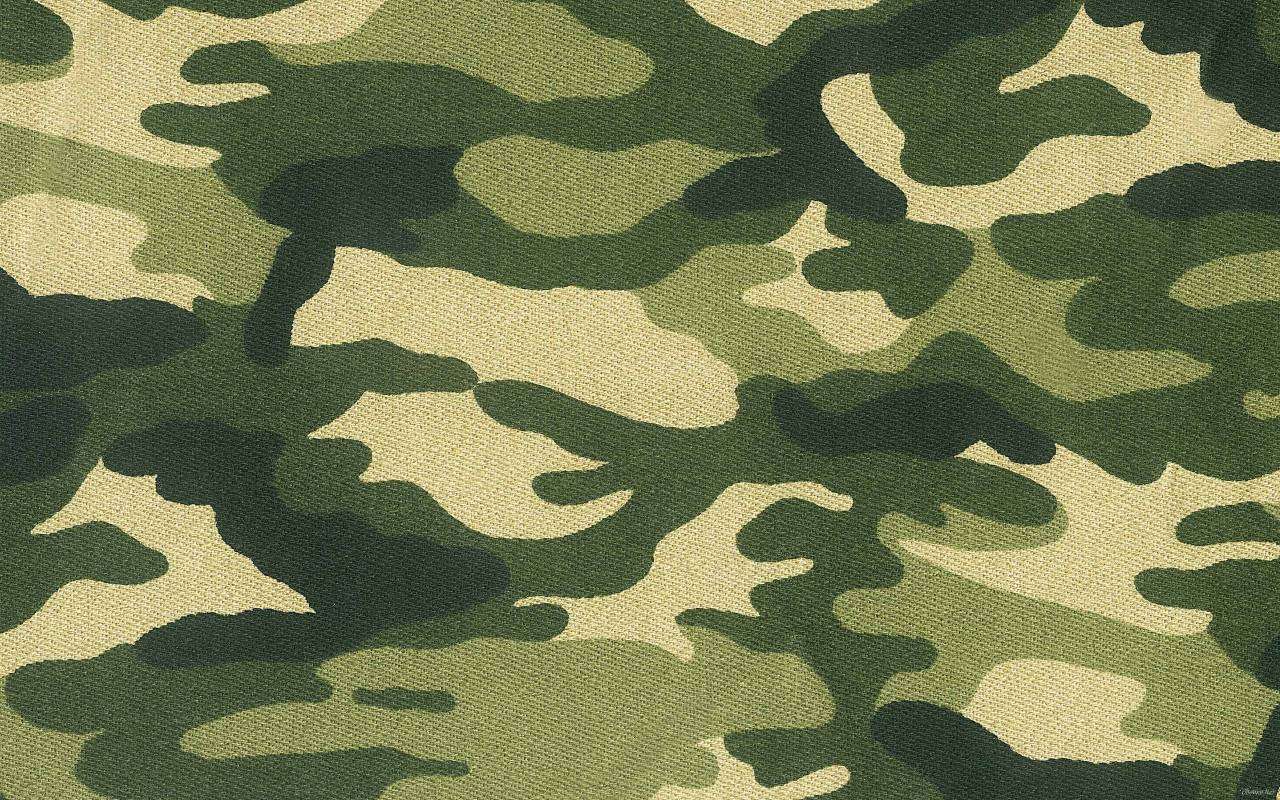 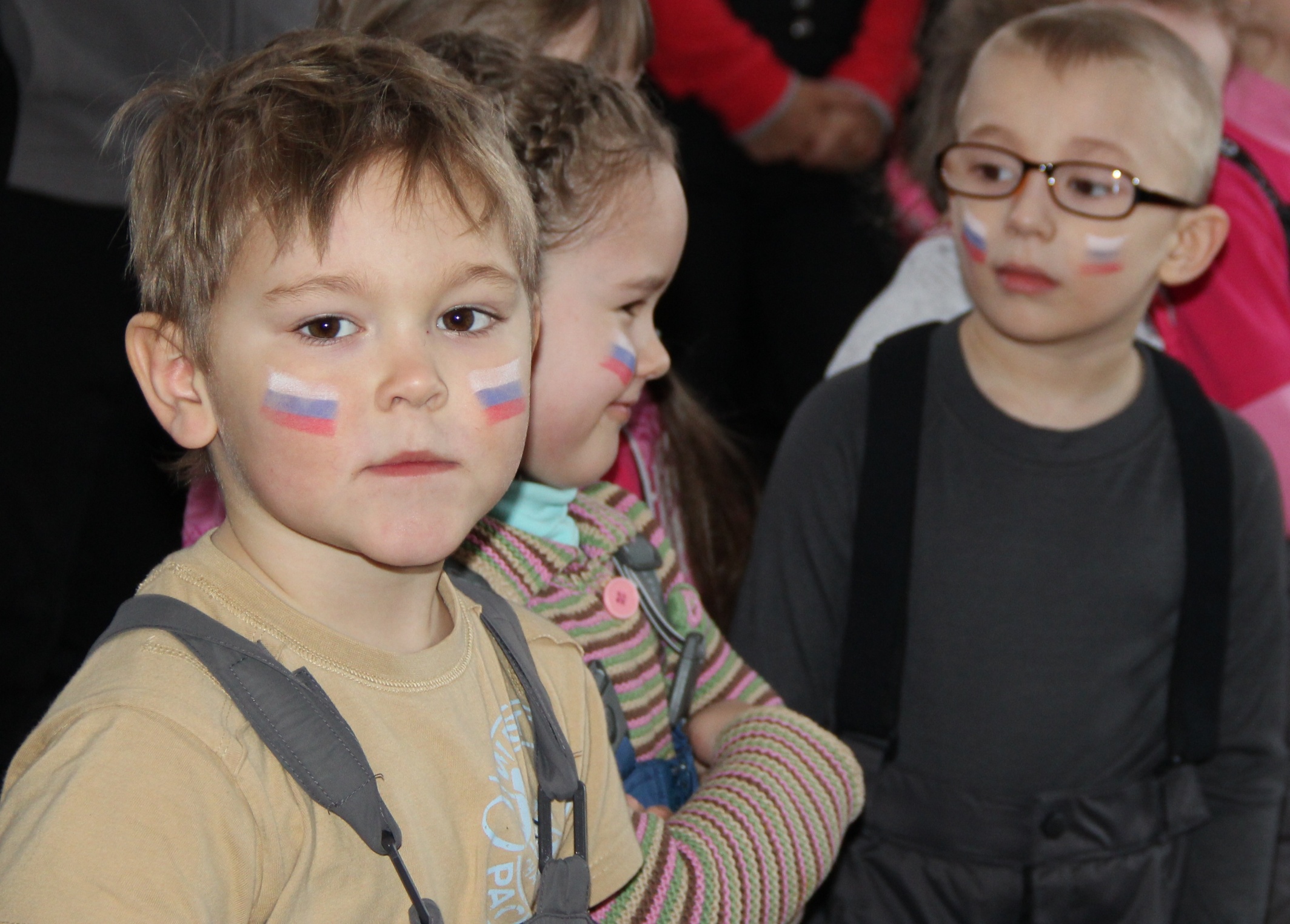 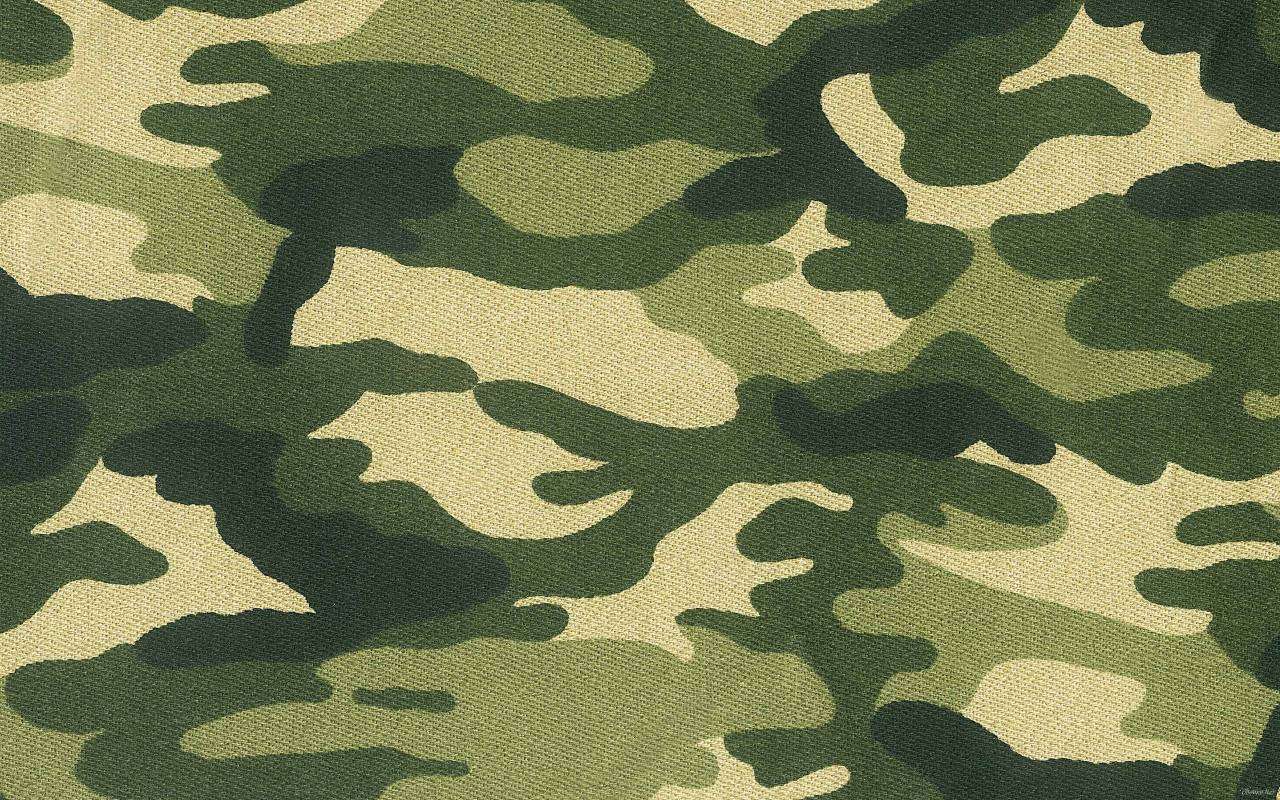 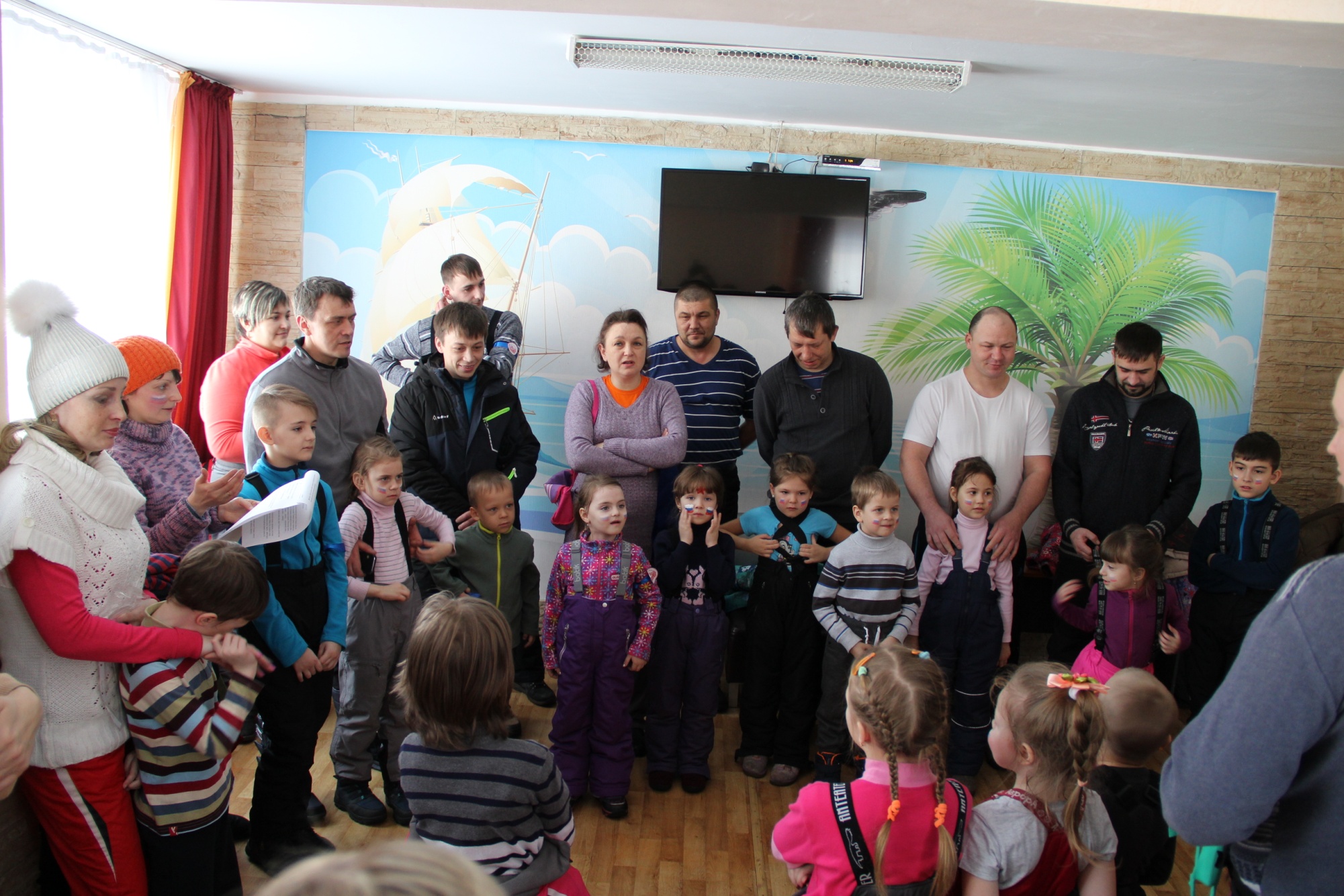 Интеллектуальная викторина 
для детей и родителей
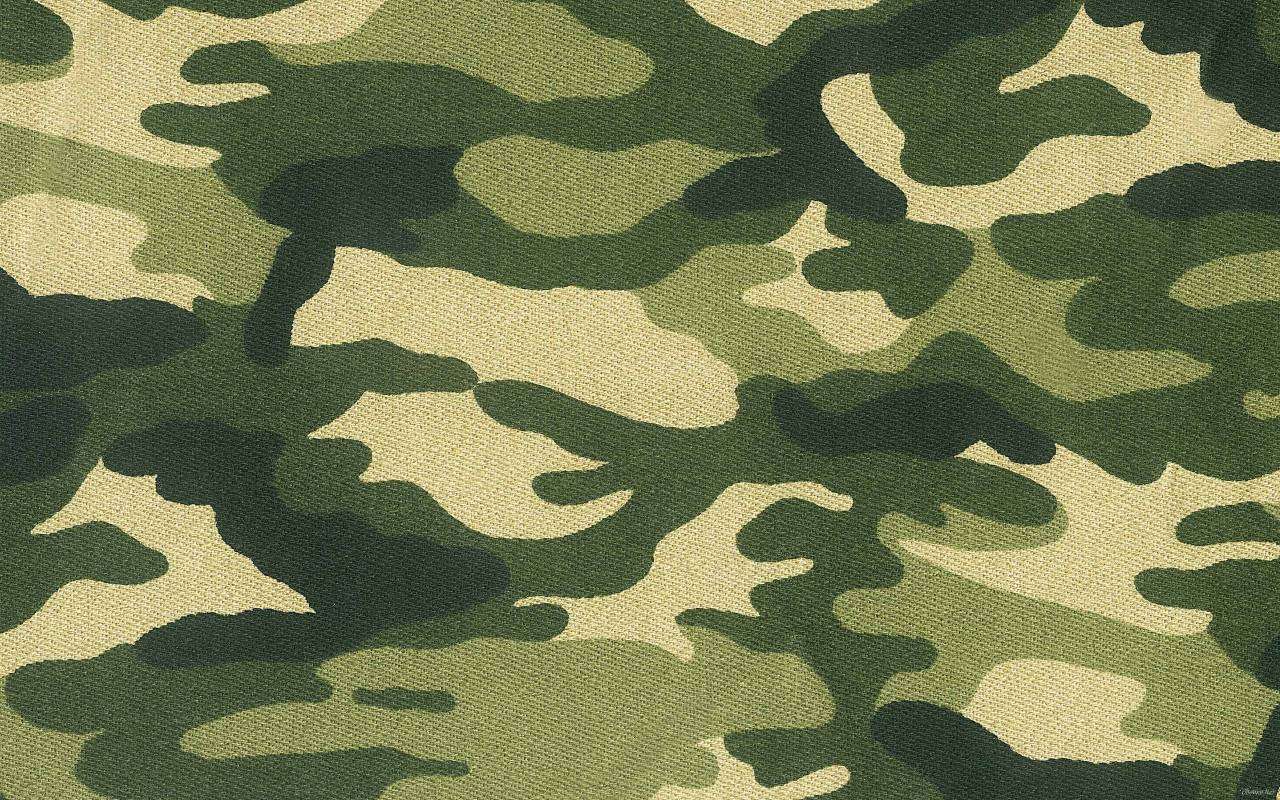 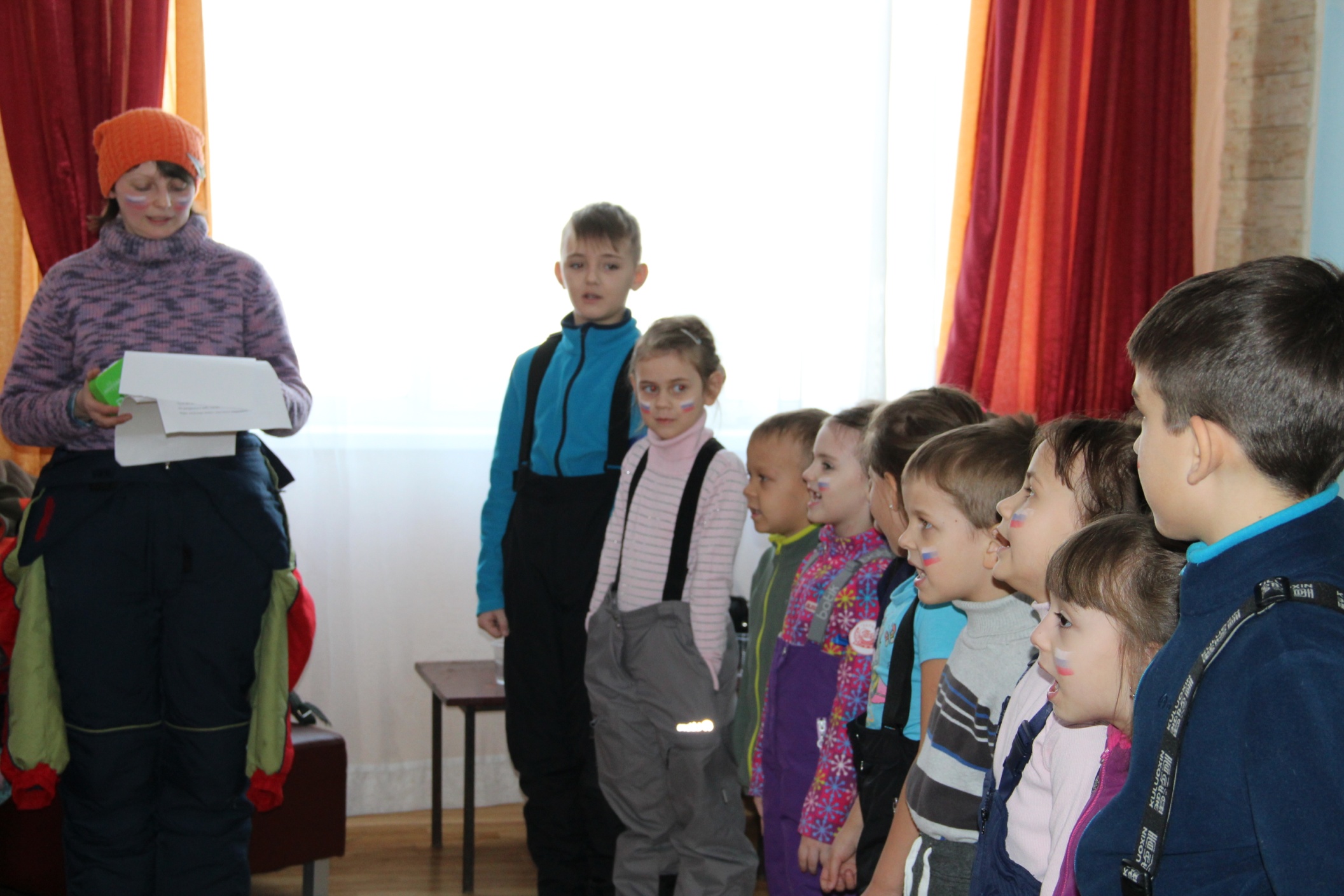 Команды, ваш девиз!
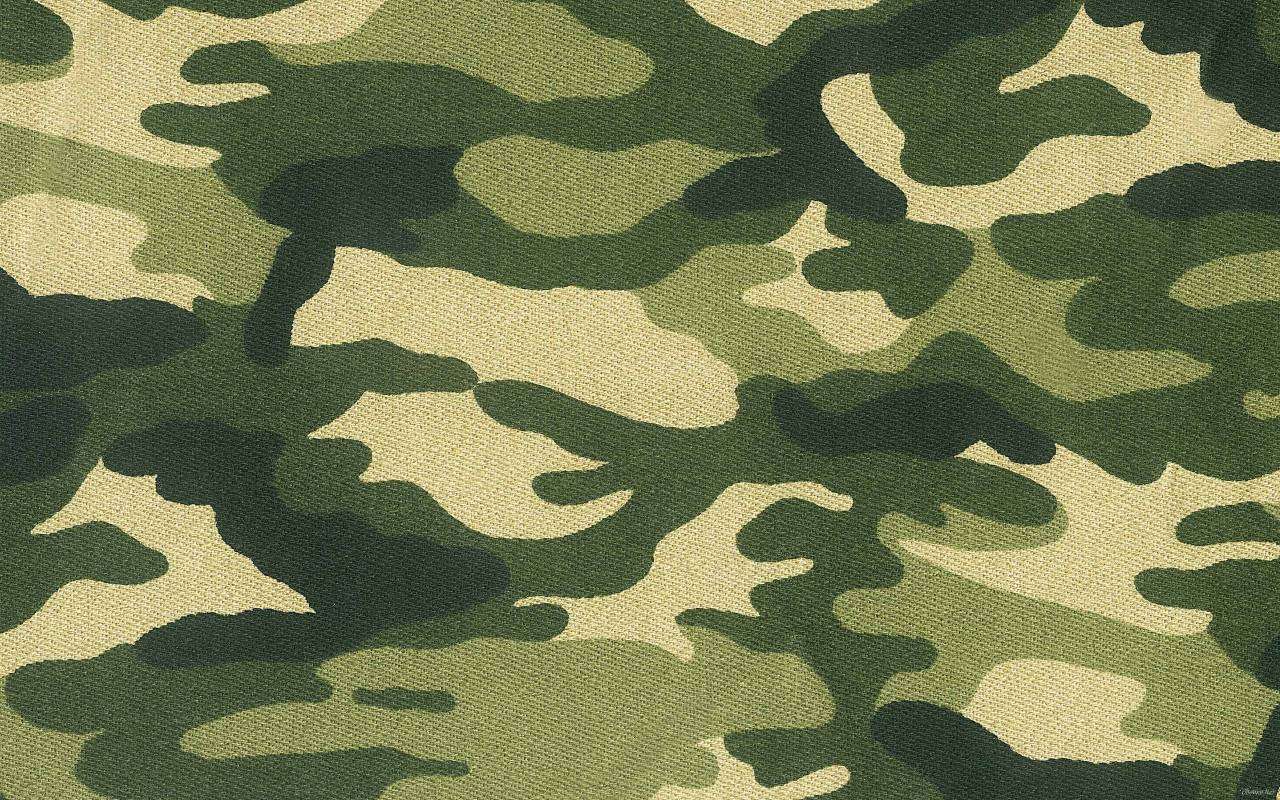 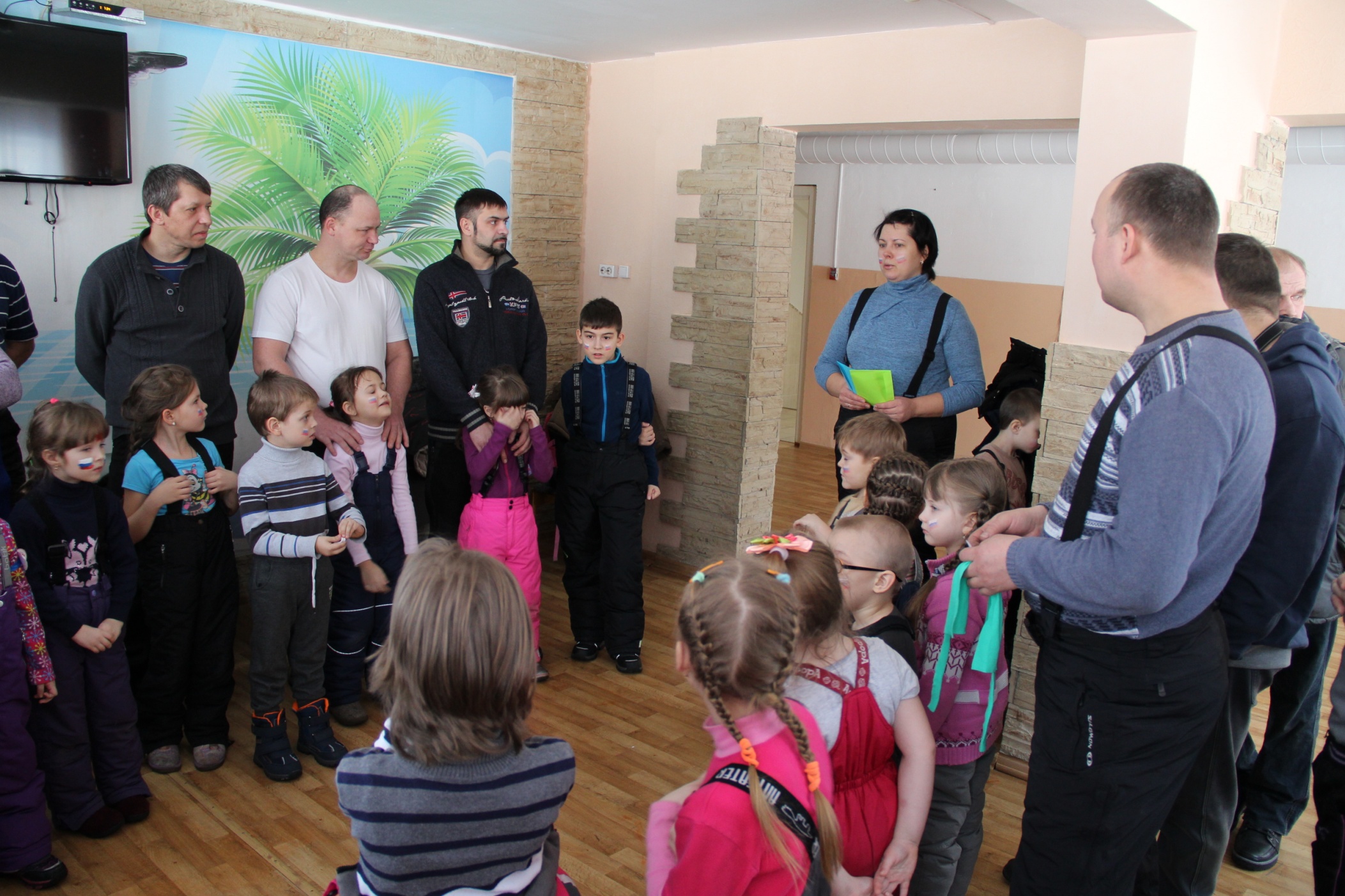 Получение пакетов с картами для выполнения заданий. 
Задача: обнаружить Флаг!
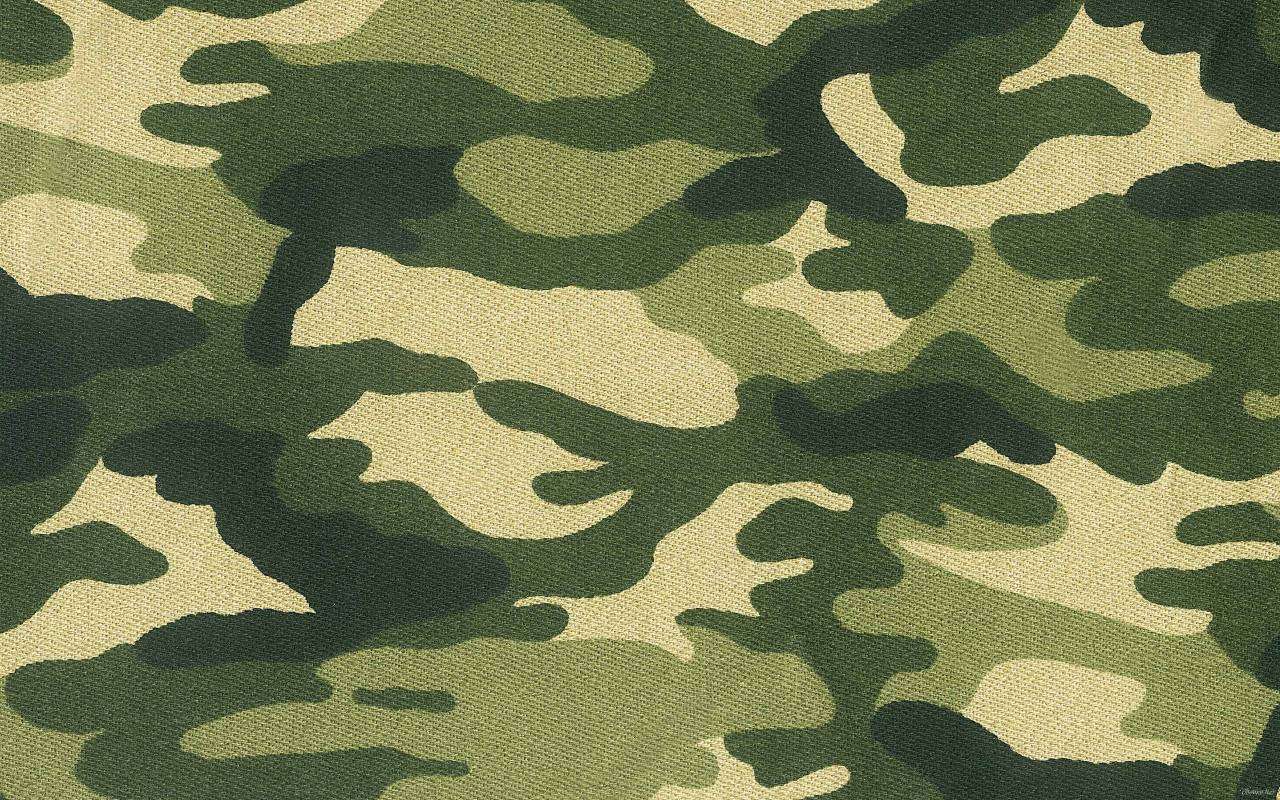 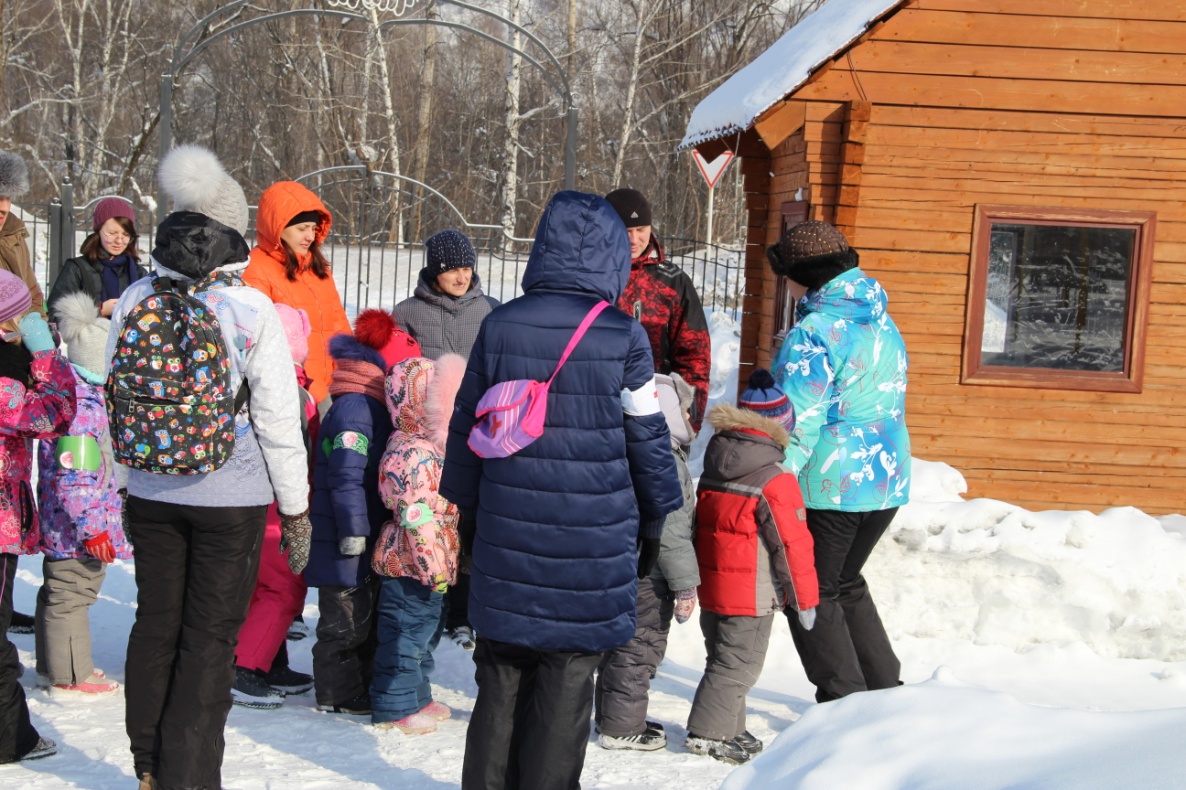 «Переправа с хитростью»
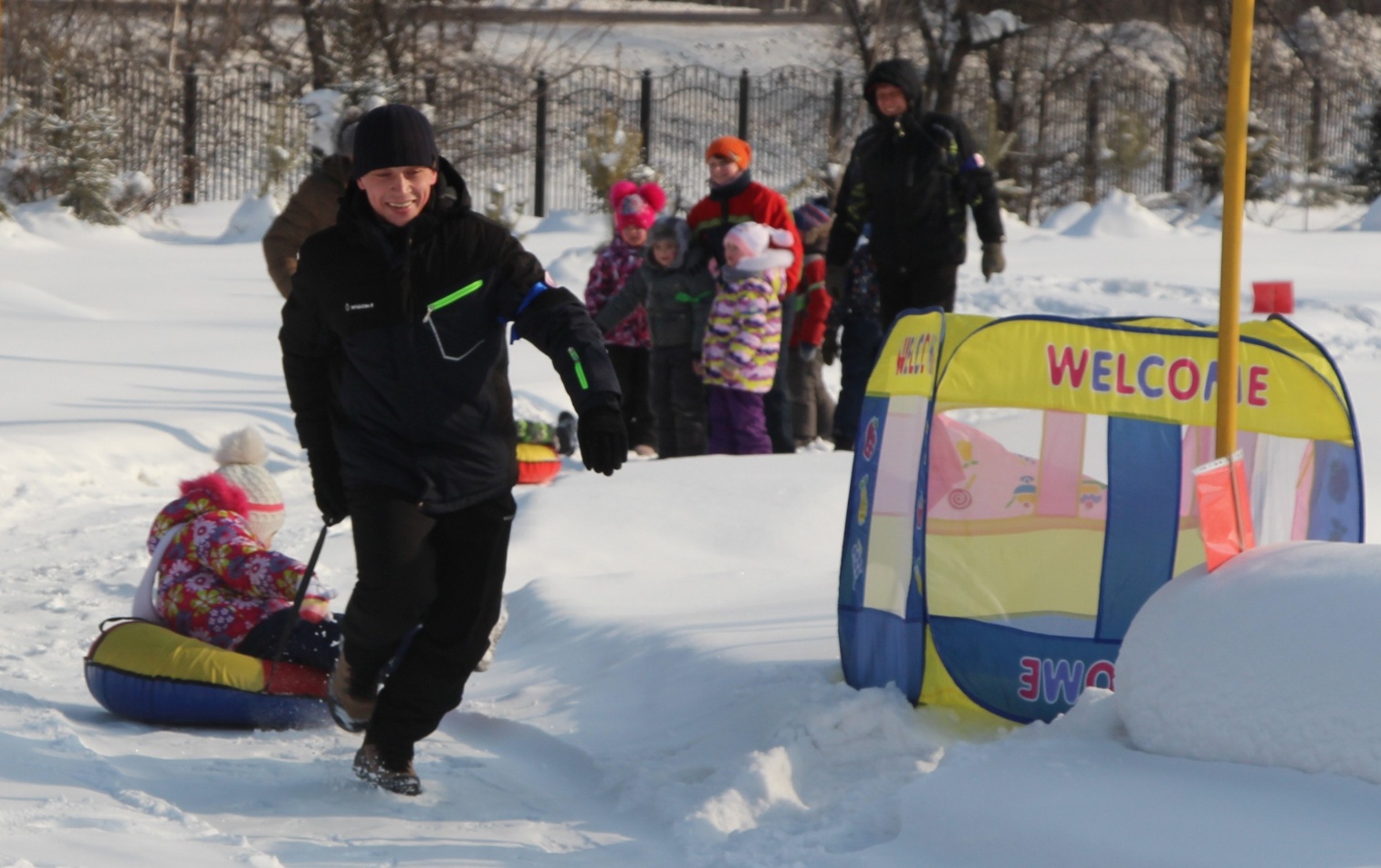 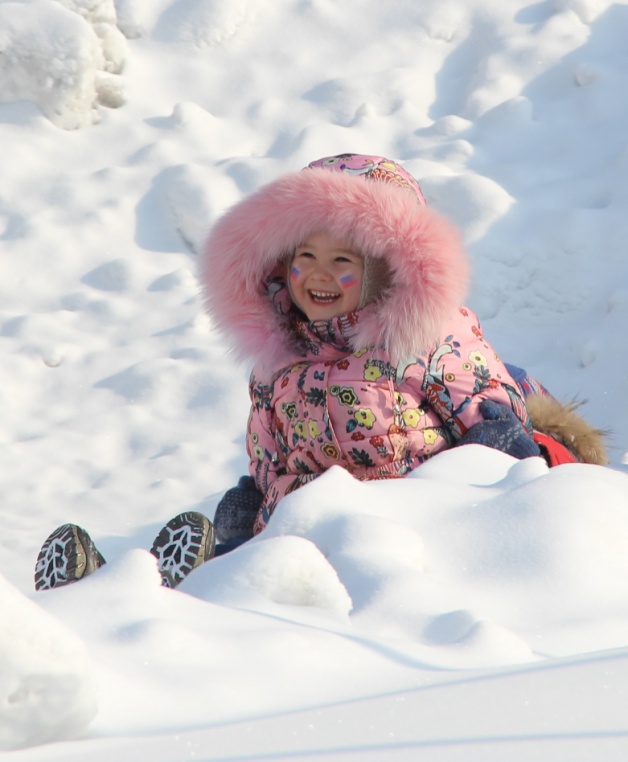 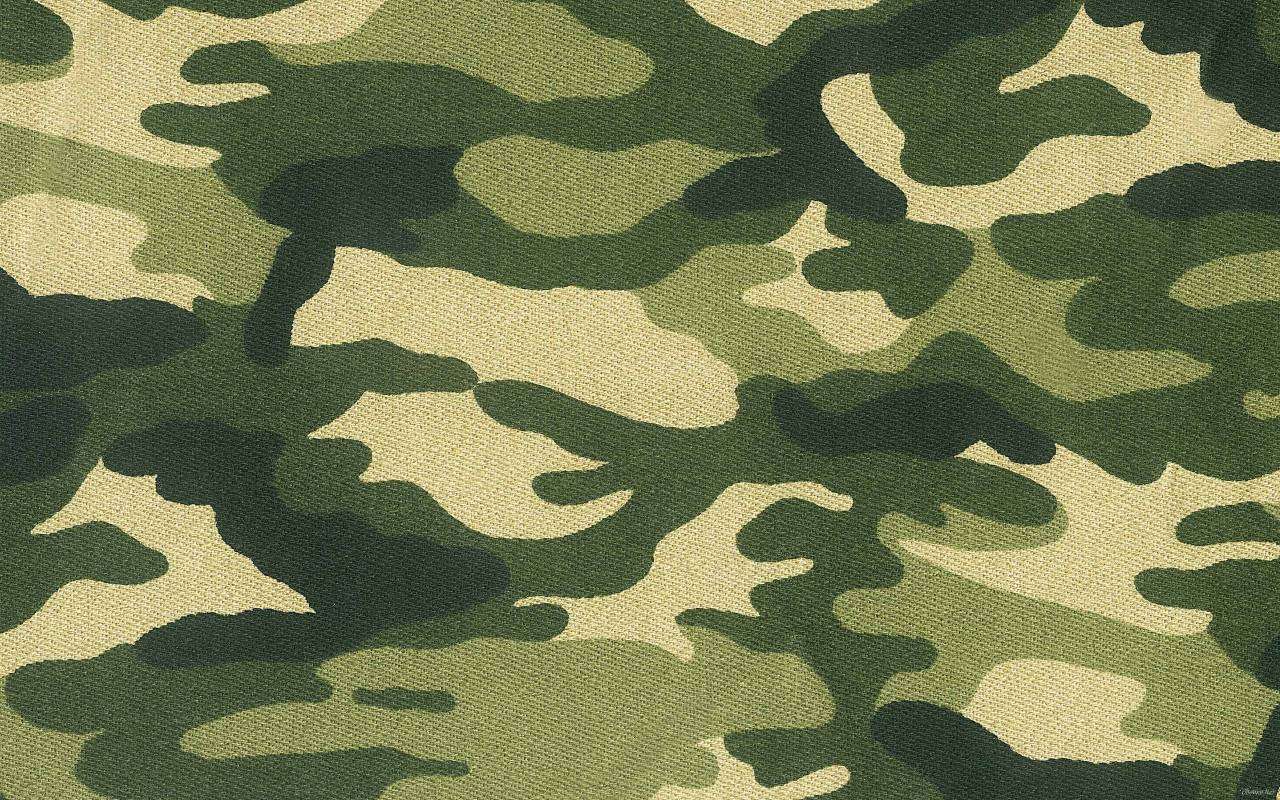 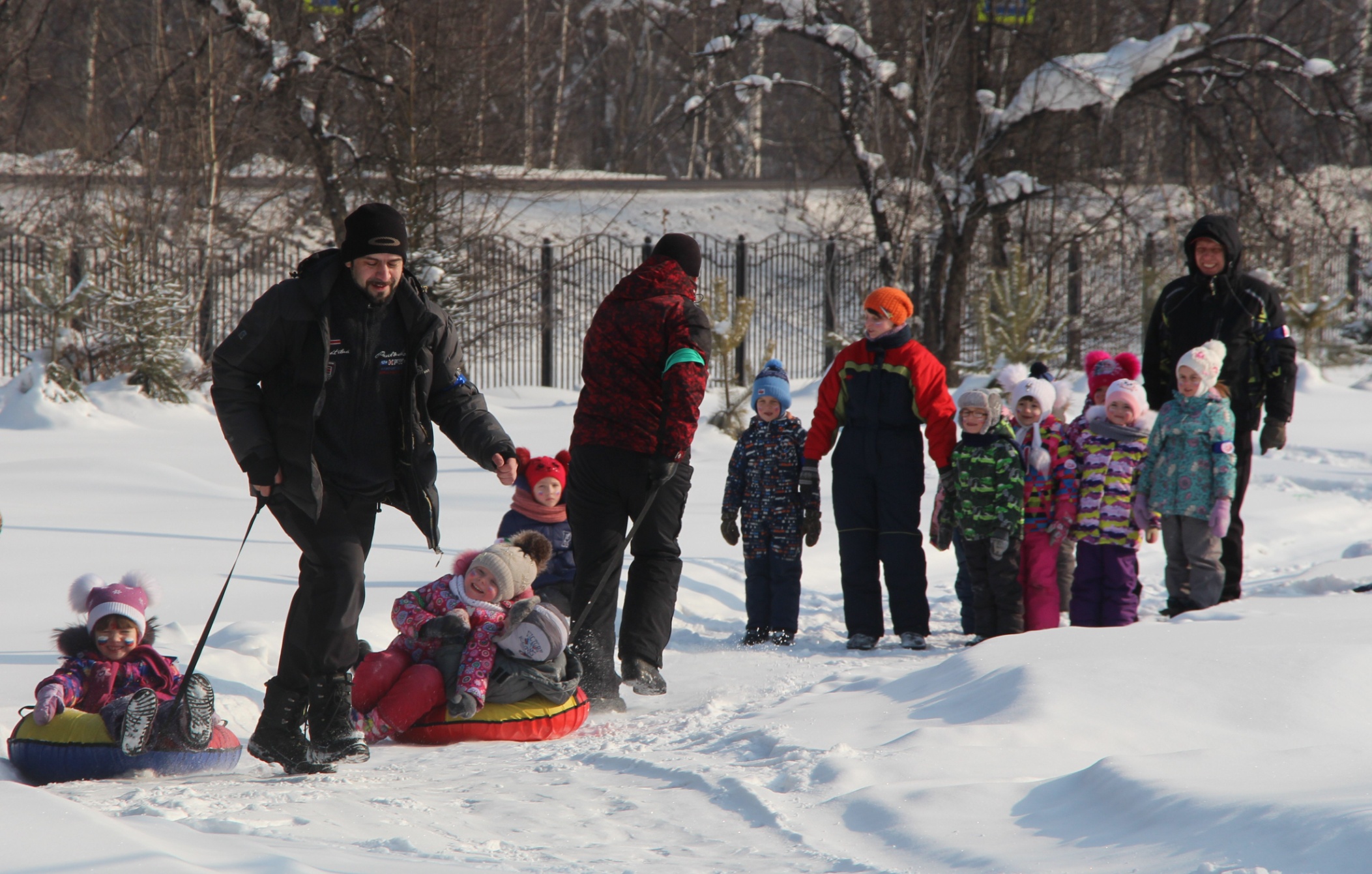 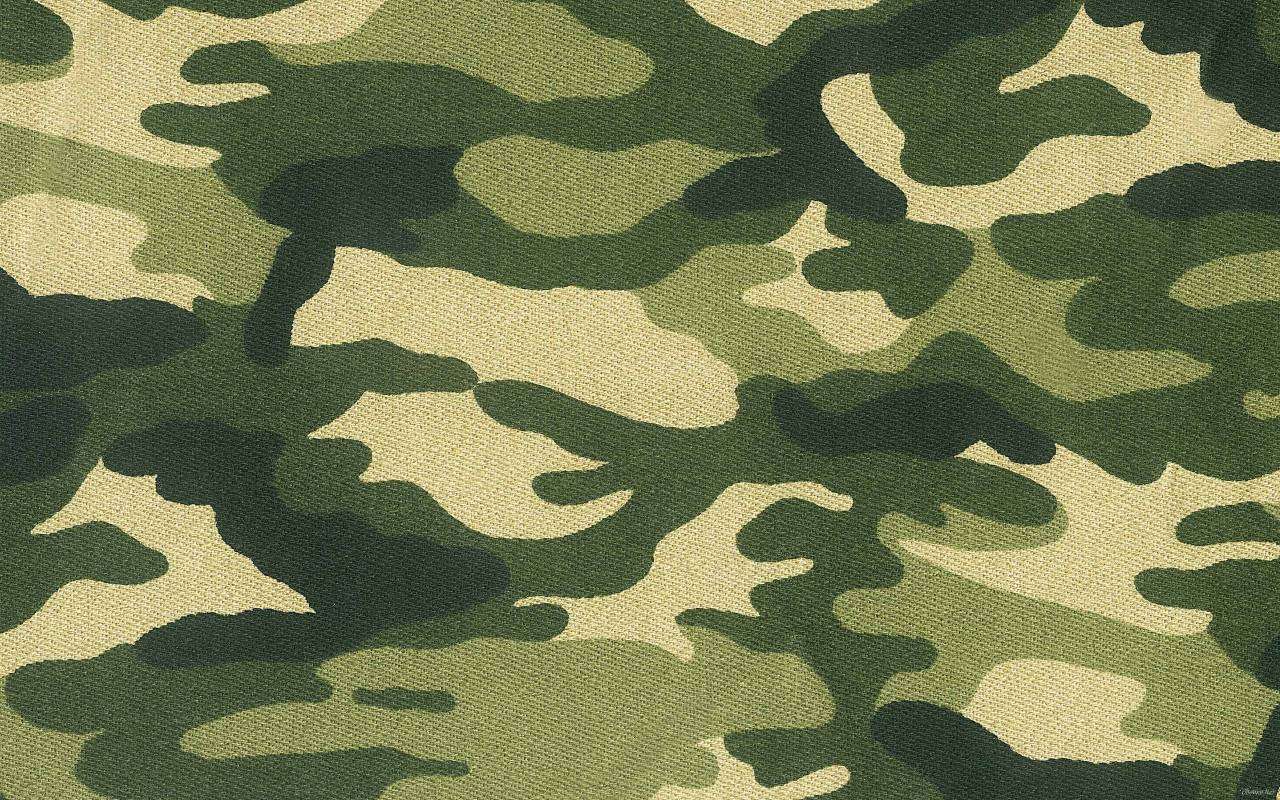 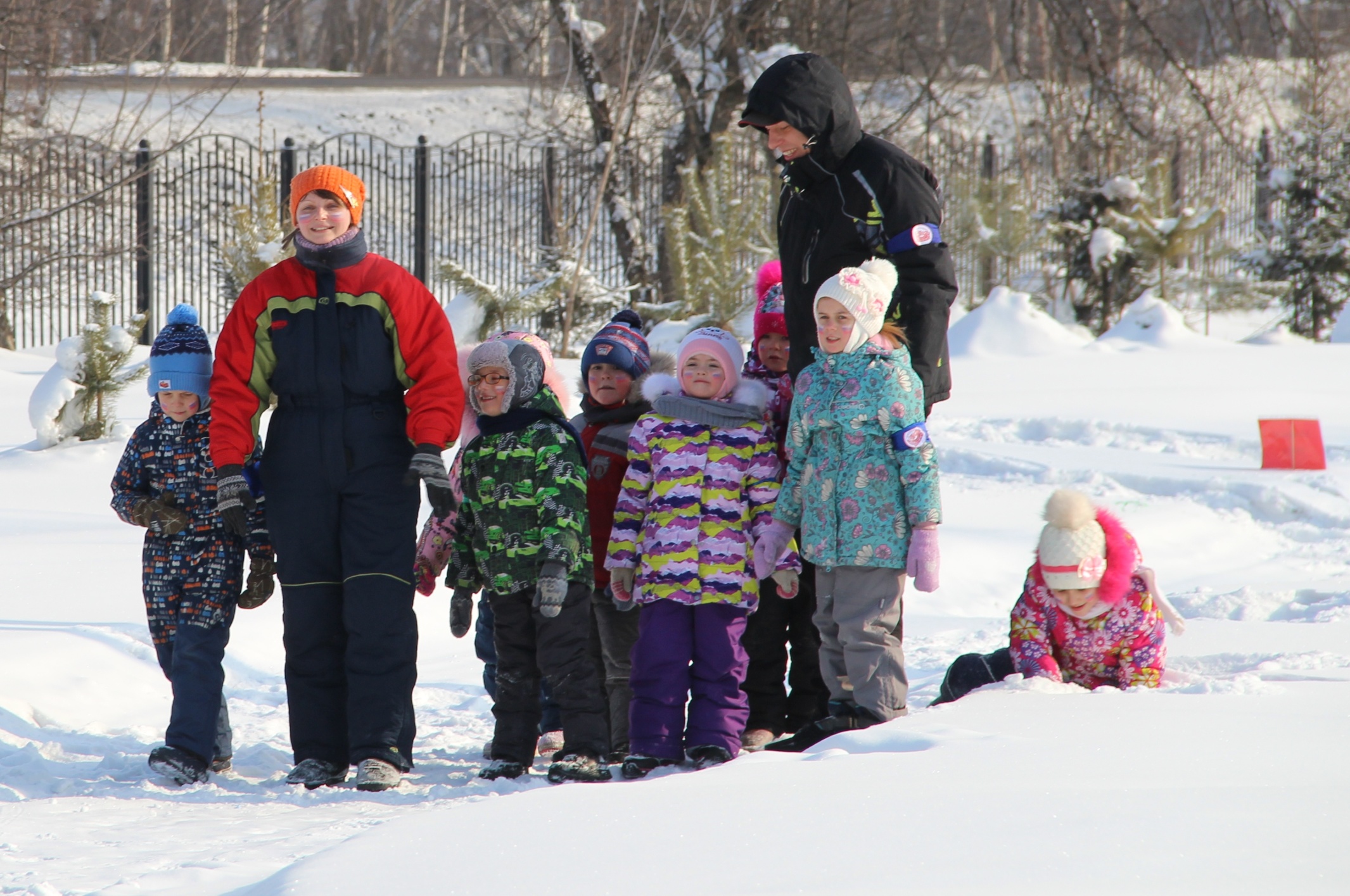 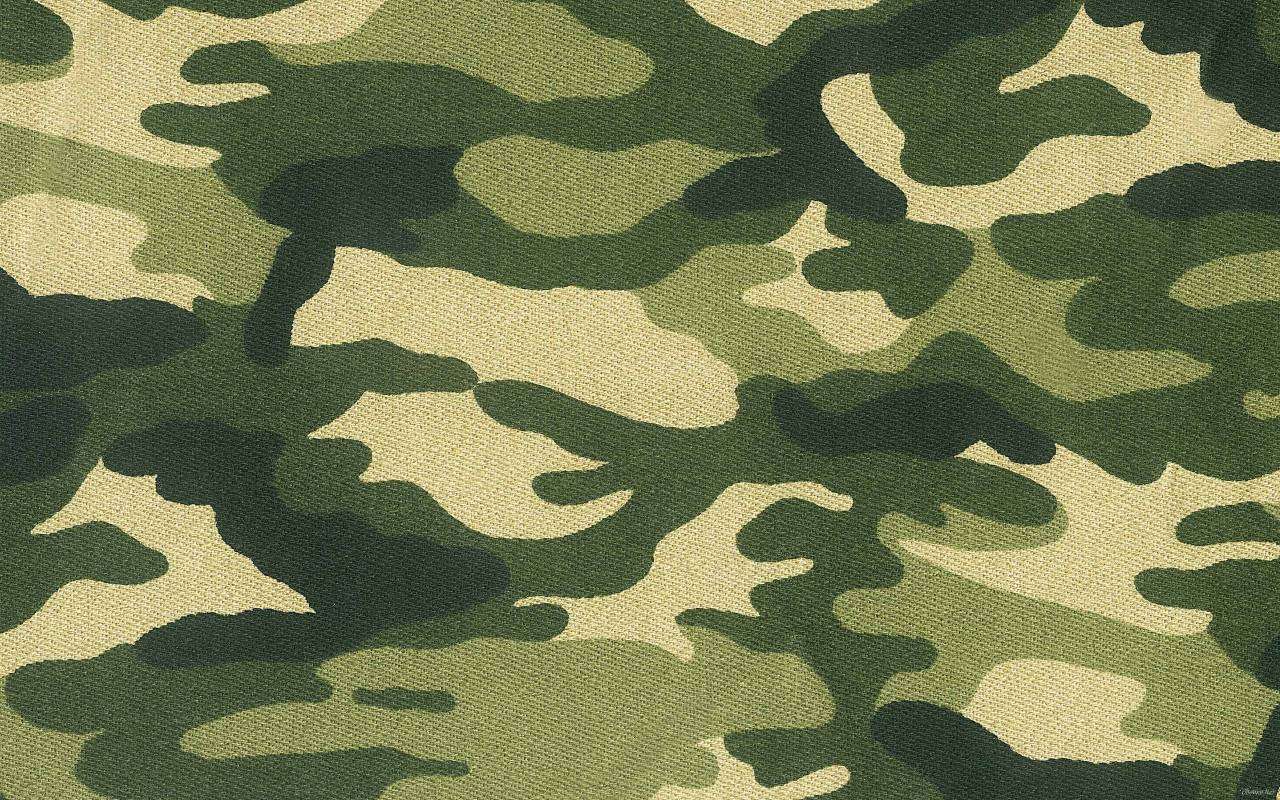 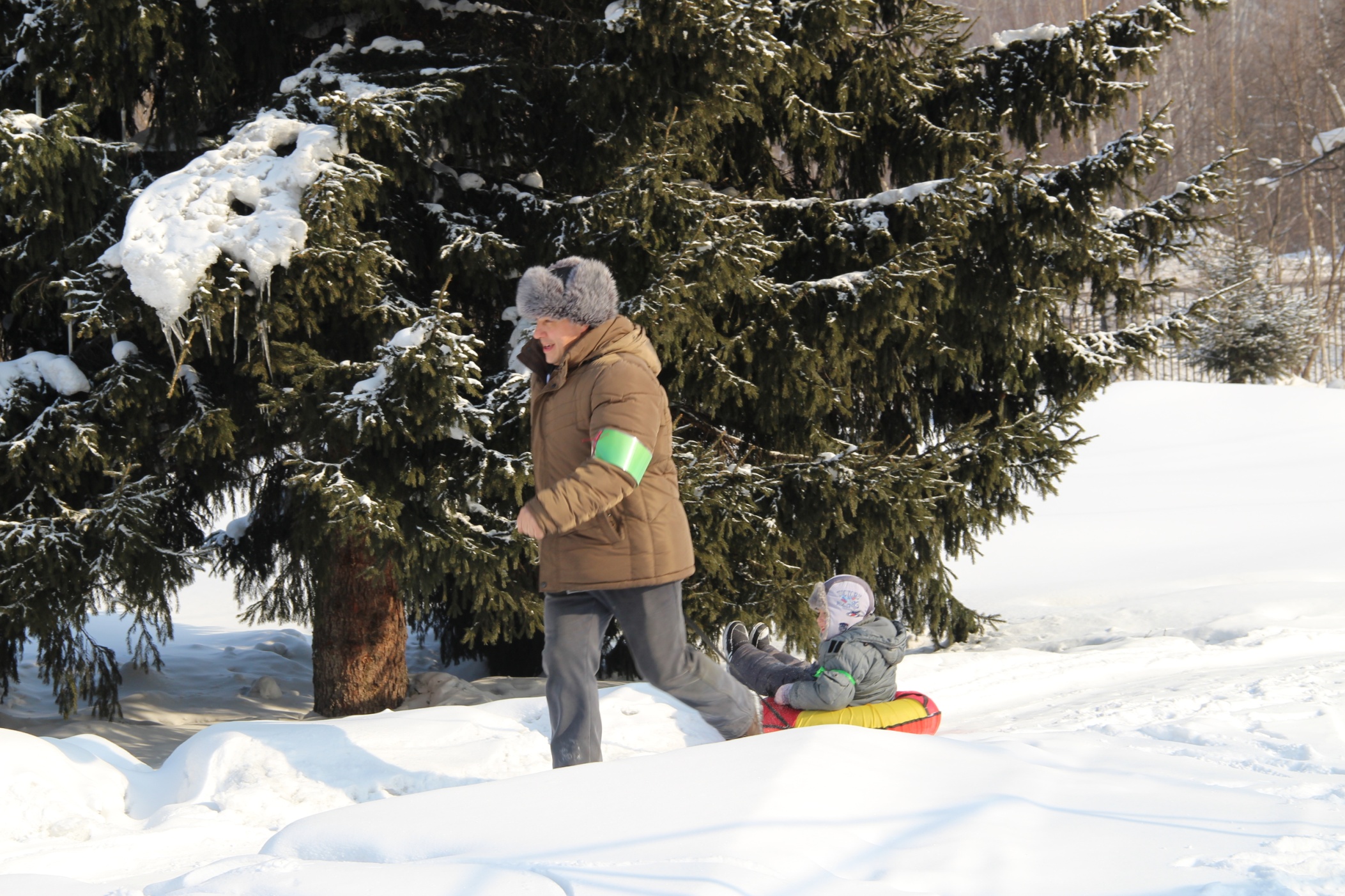 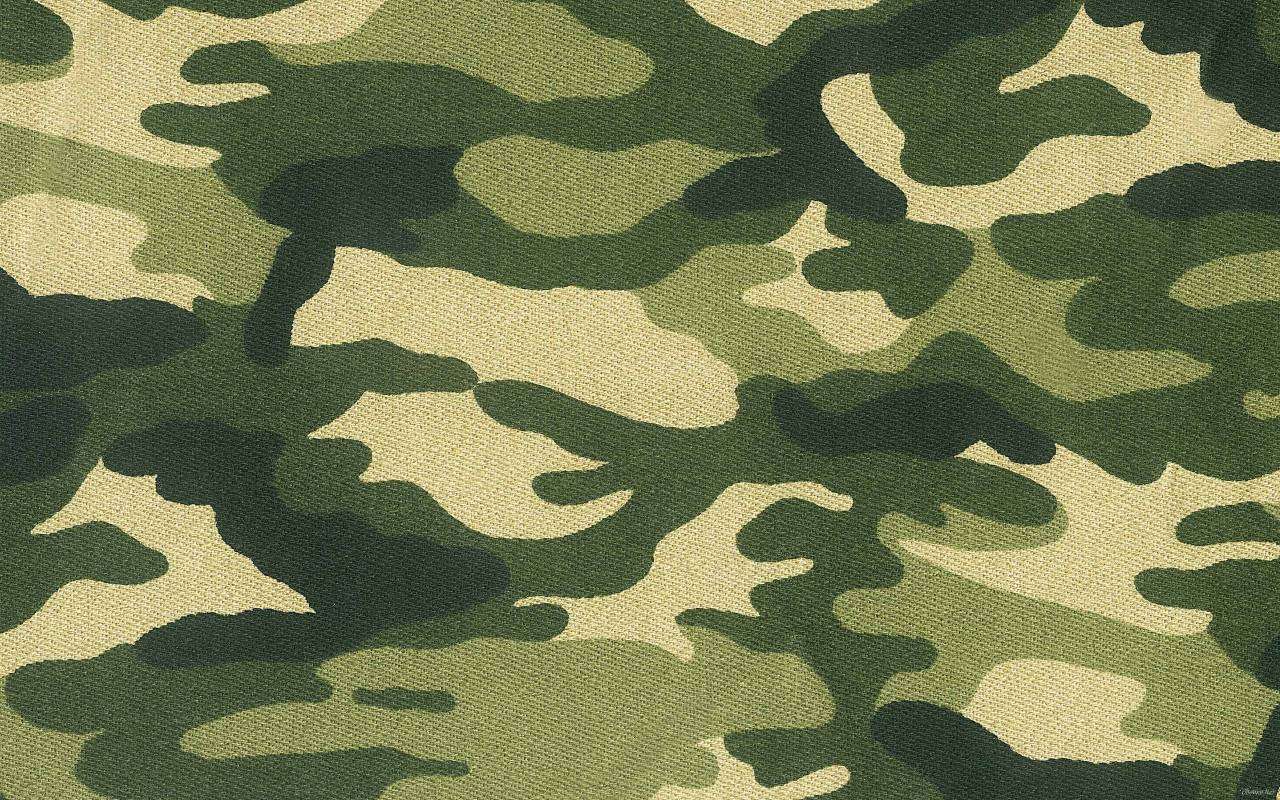 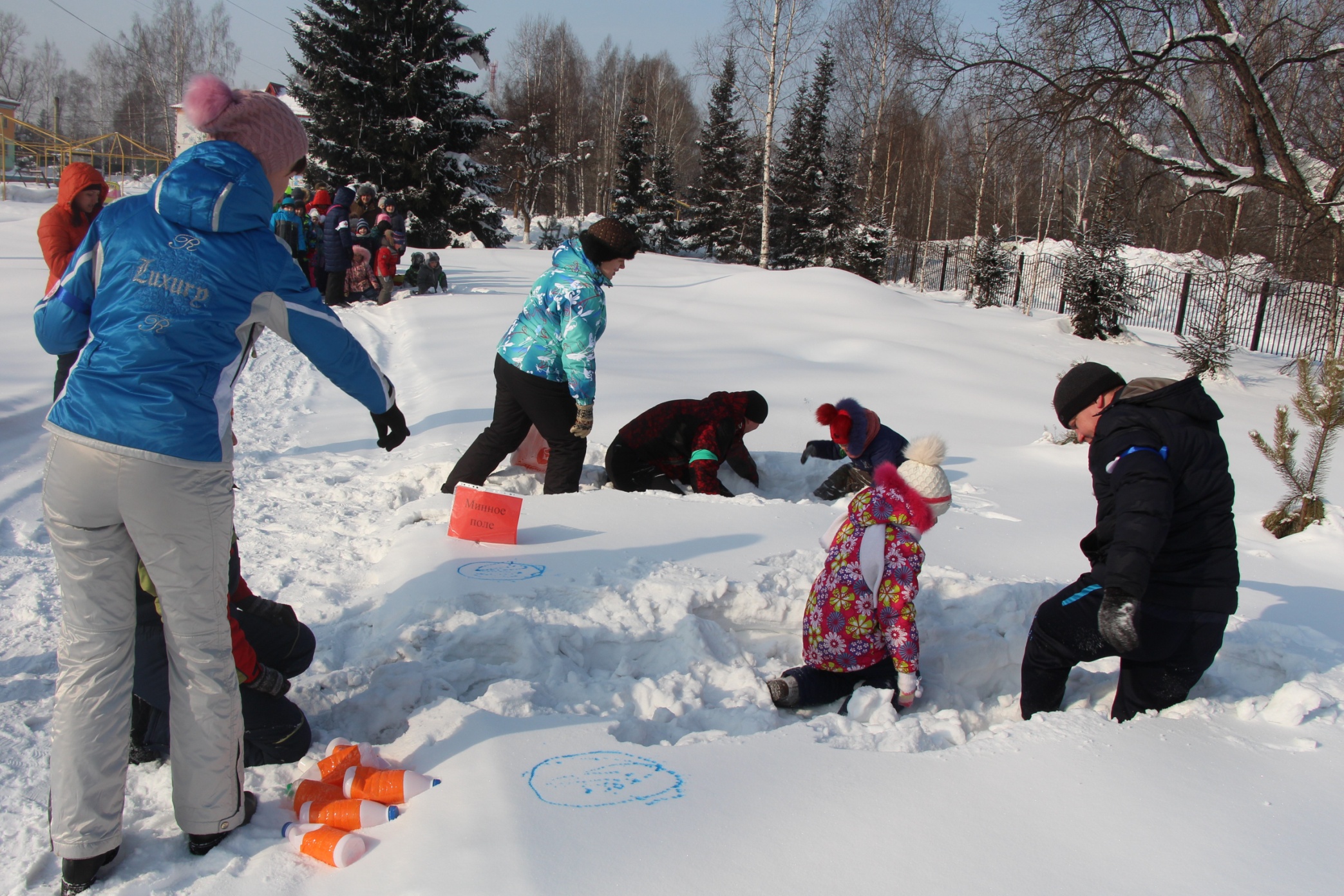 Саперы обезвреживают снаряды с минного поля
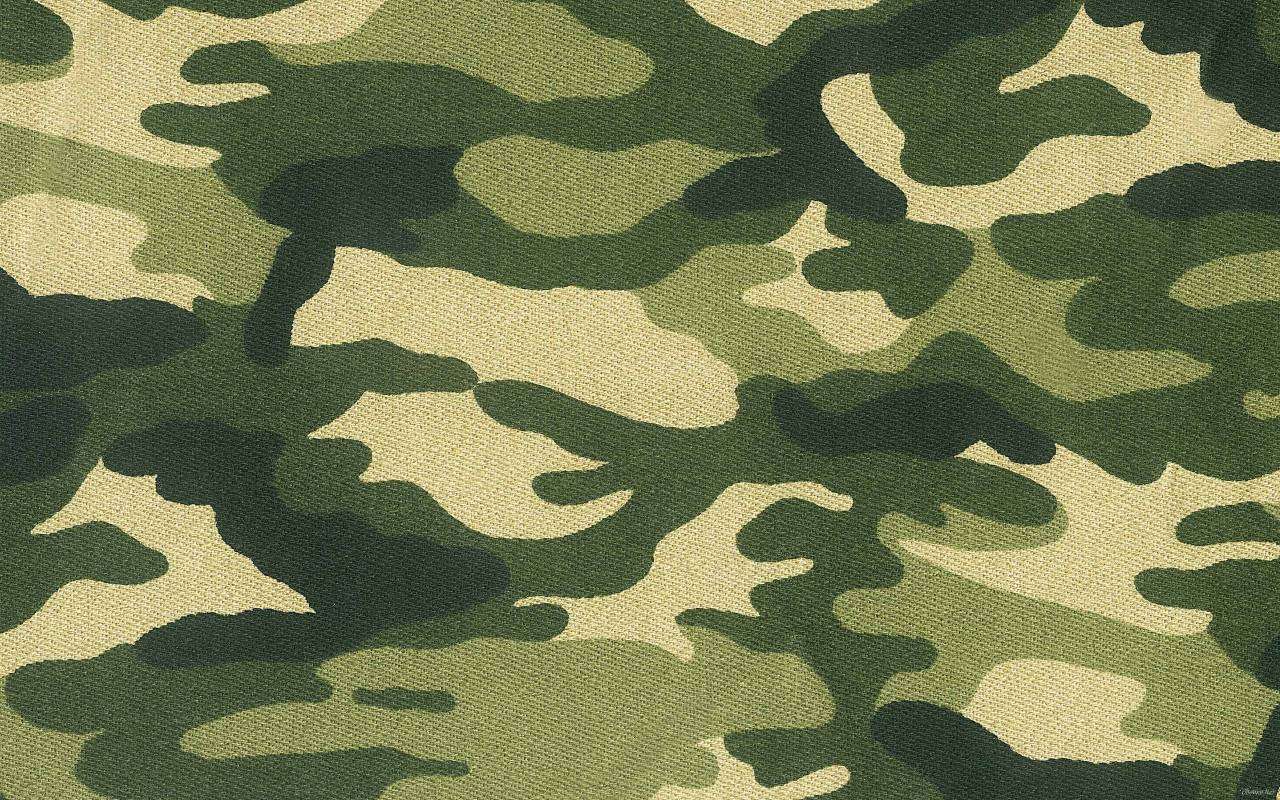 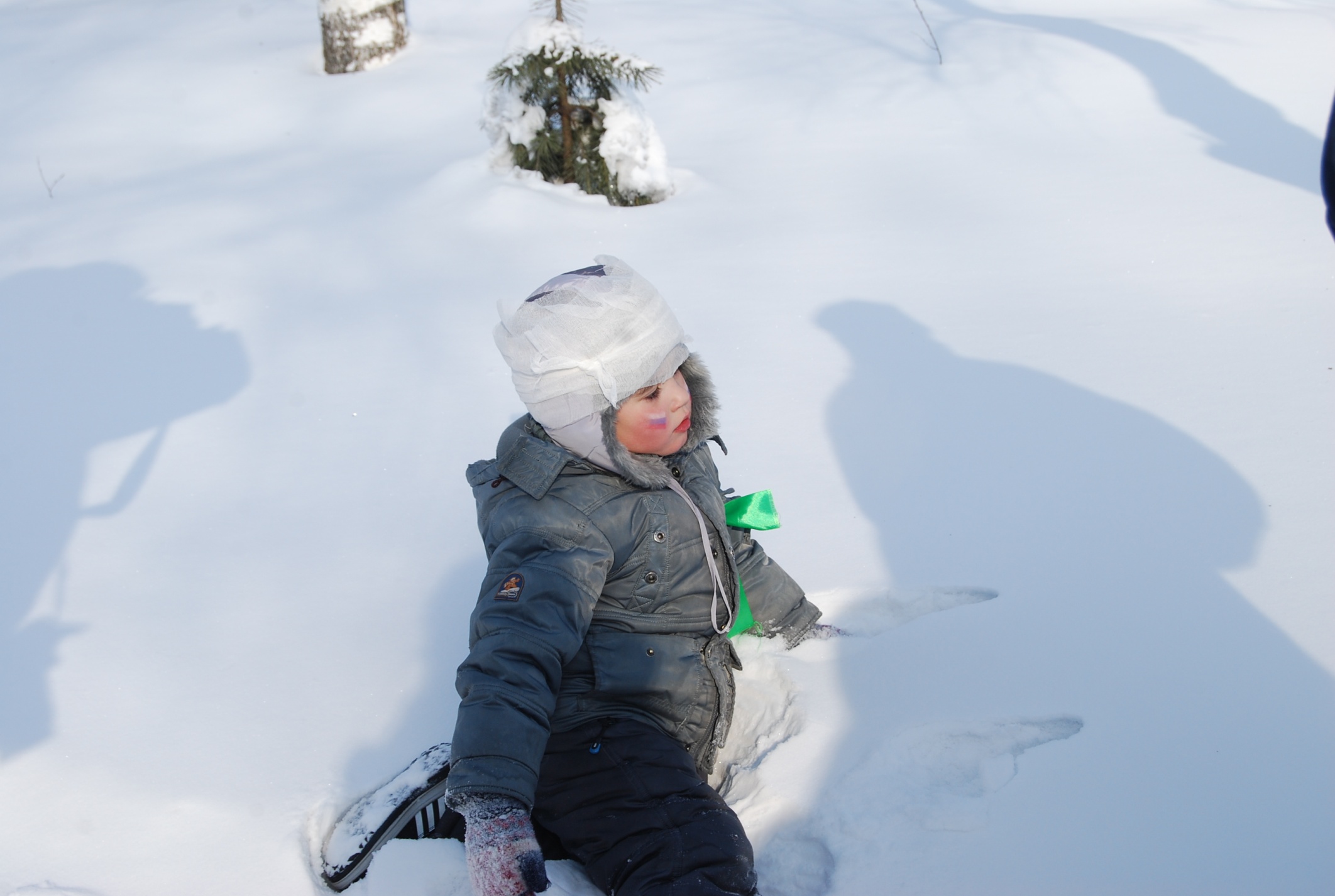 Раненому бойцу была оказана срочная помощь военными медсестрами
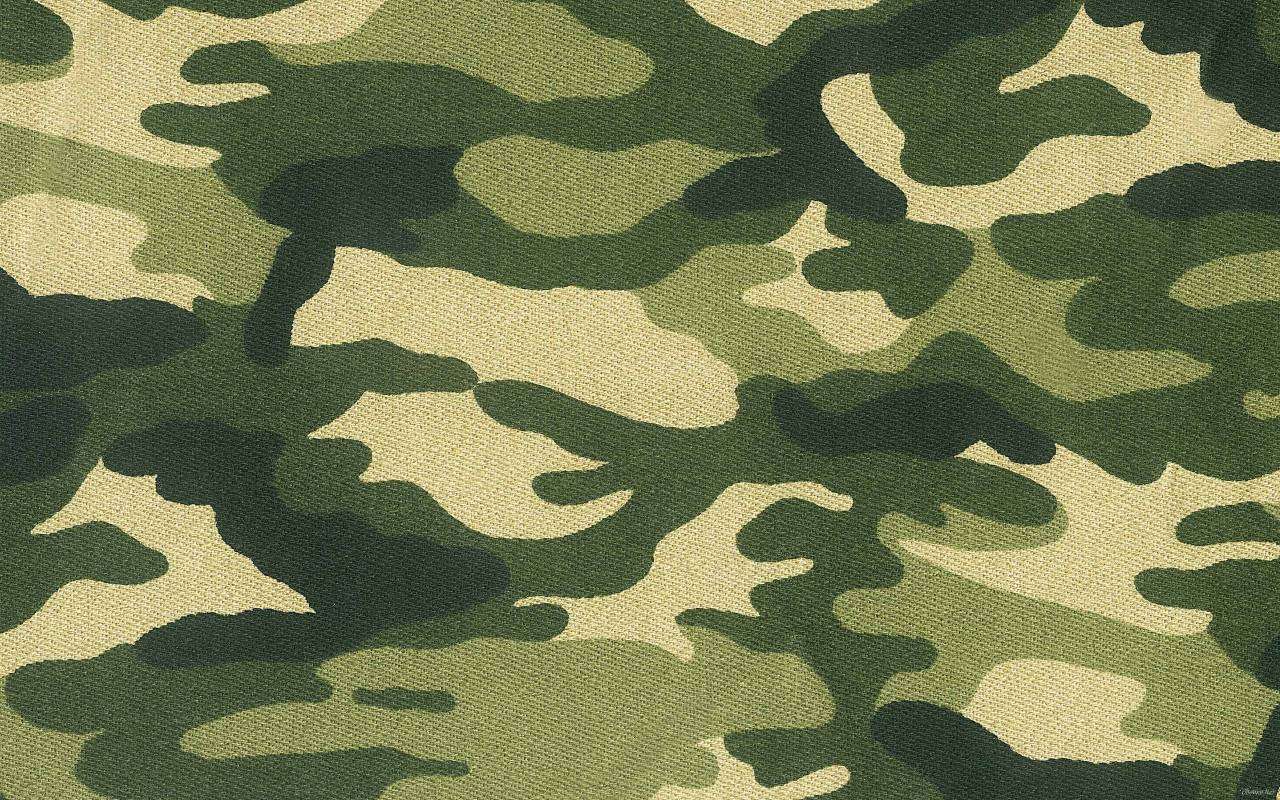 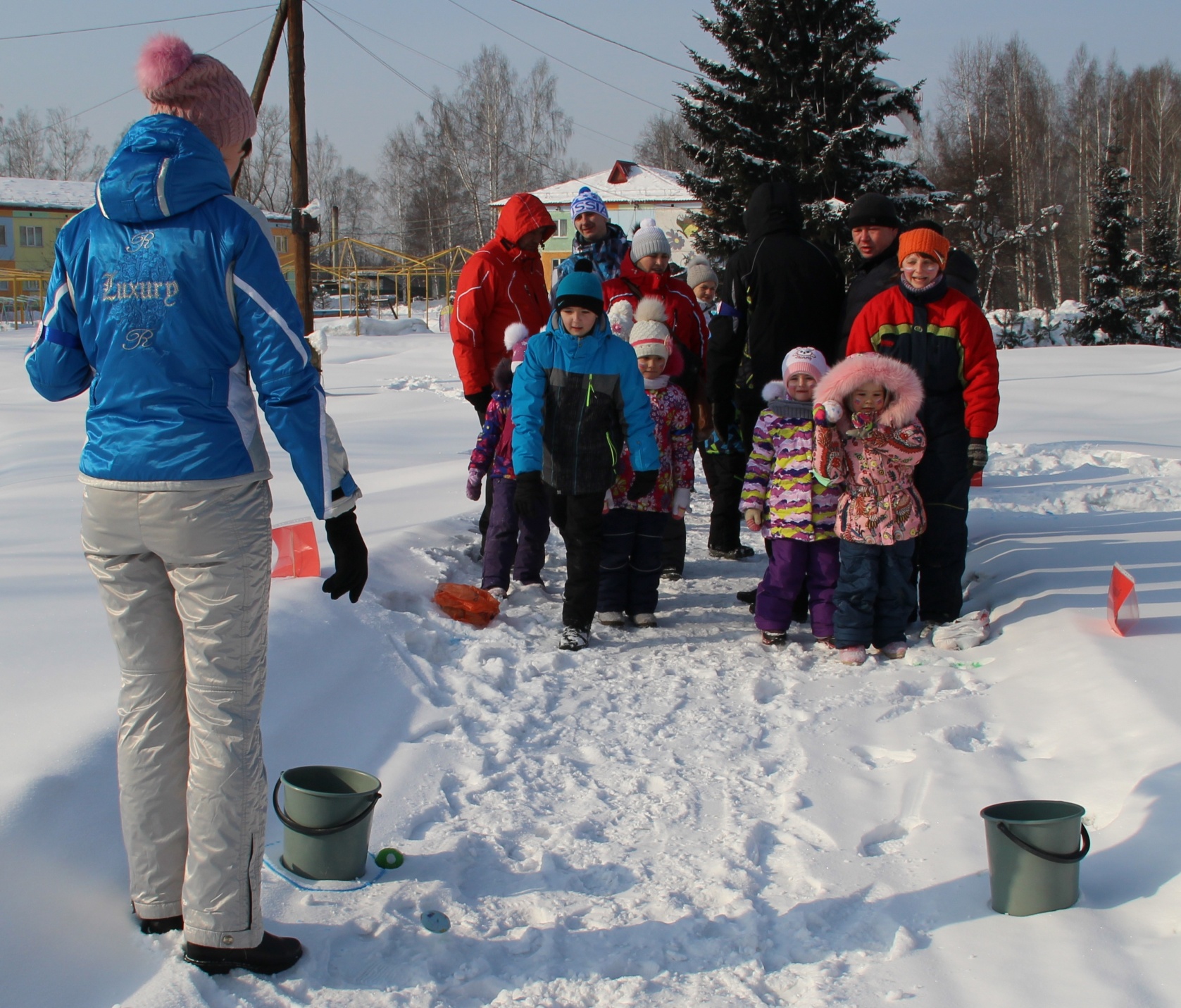 Проверка стрелков на меткость
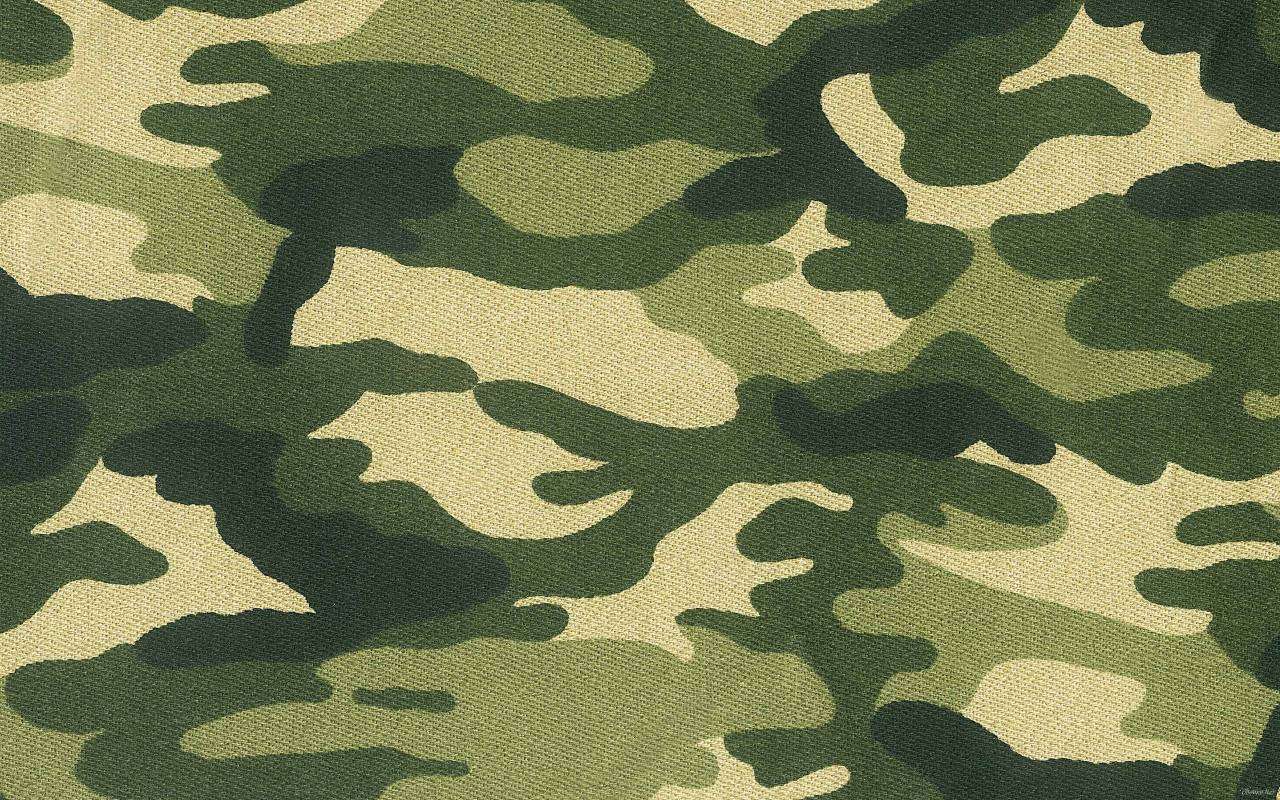 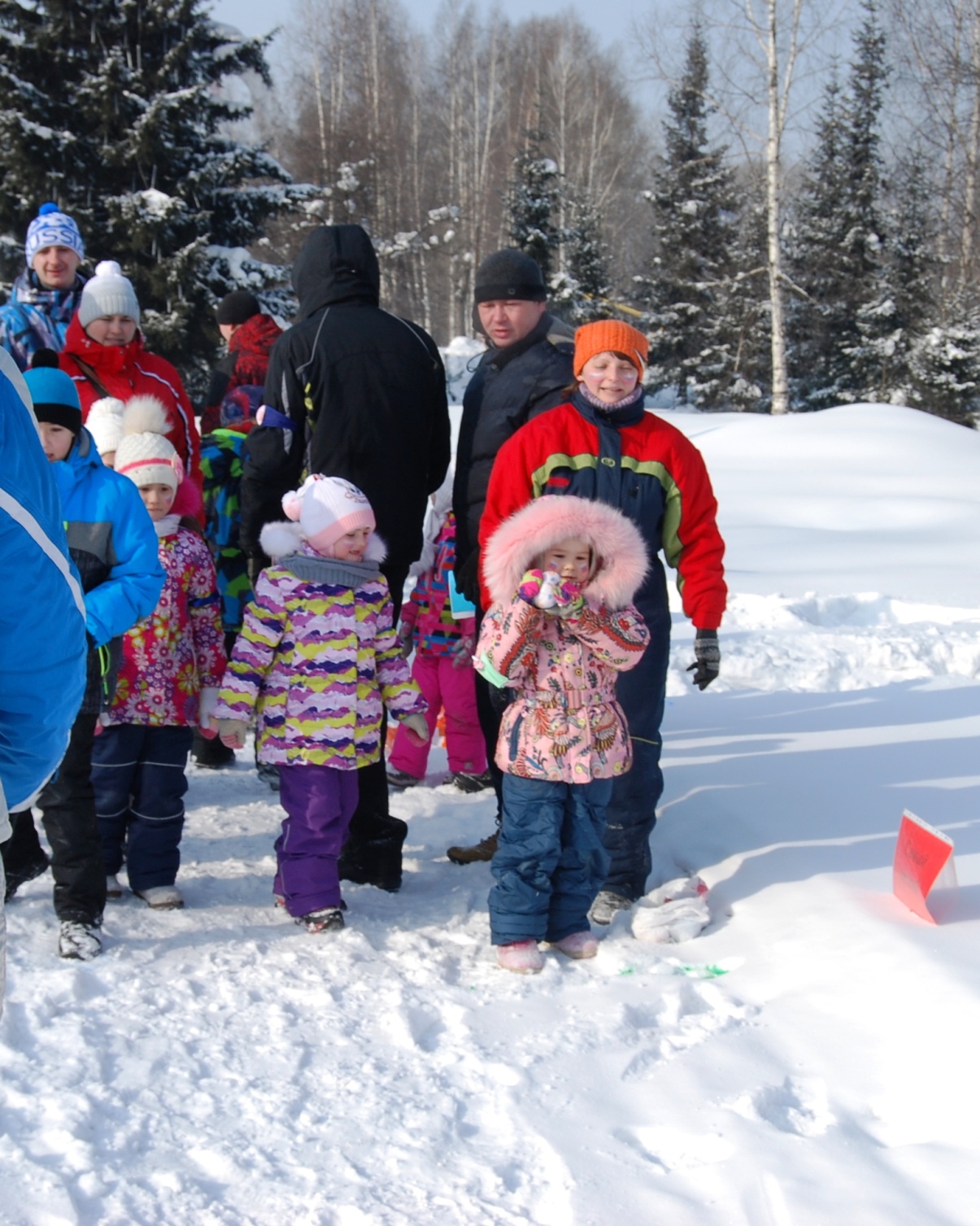 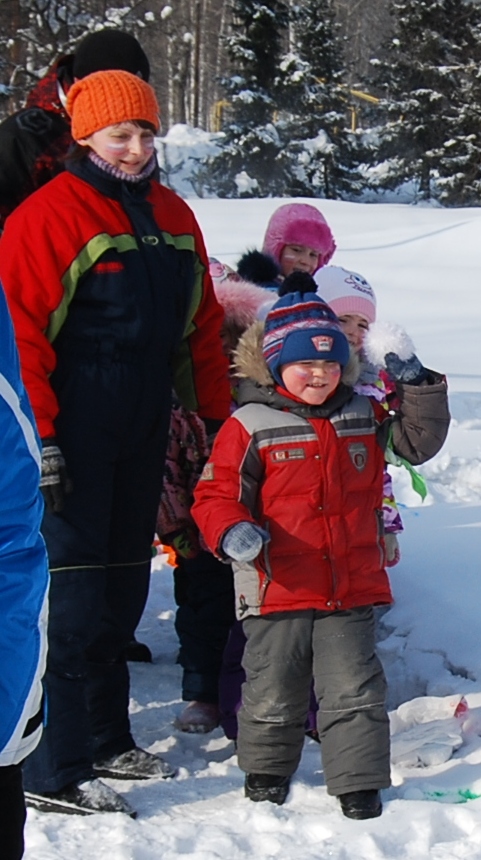 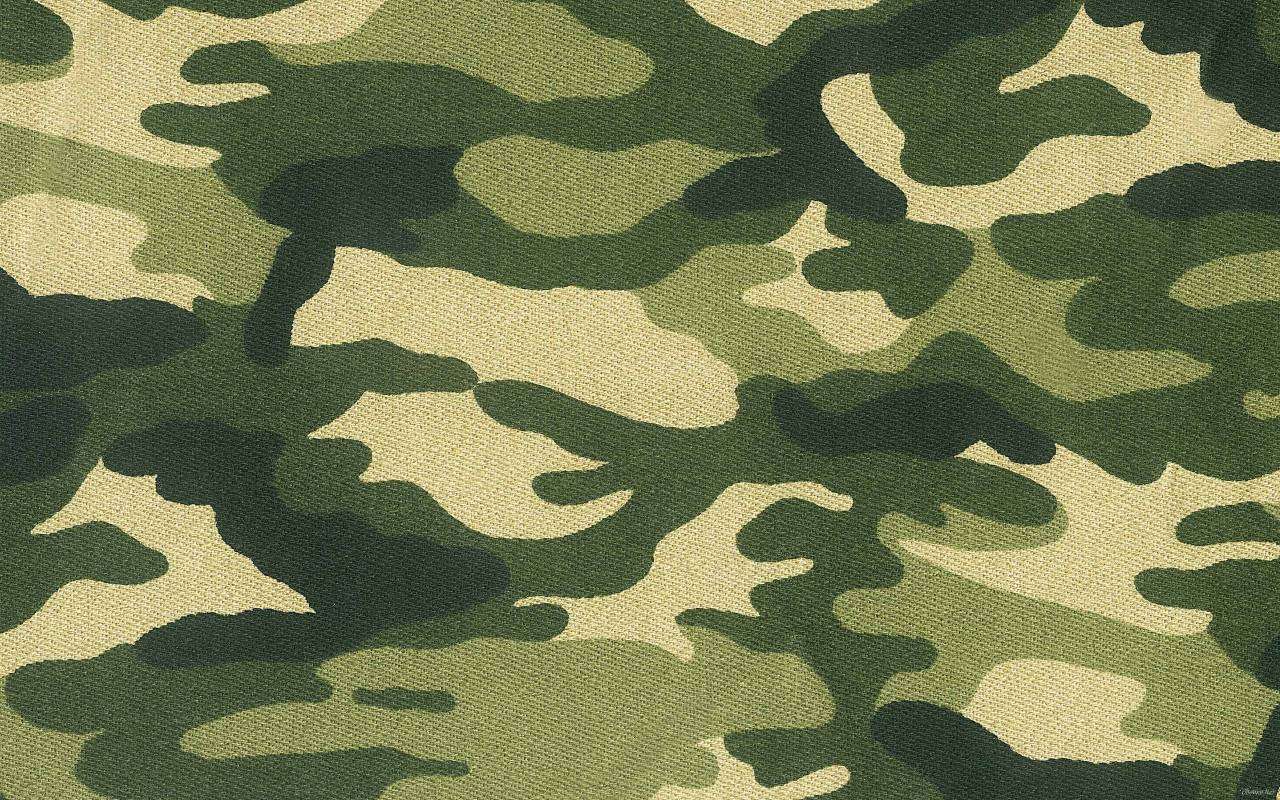 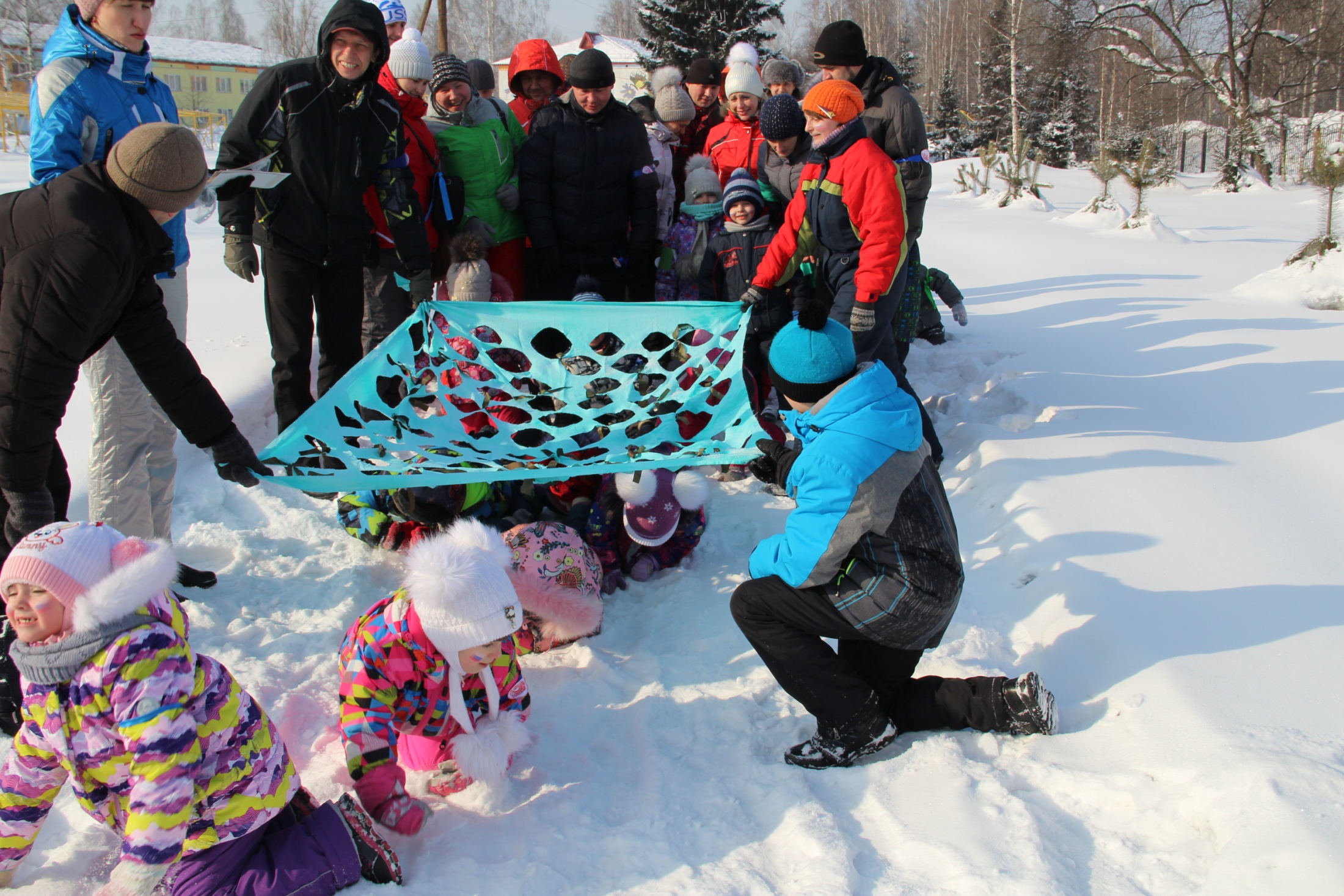 Отряд разведчиков
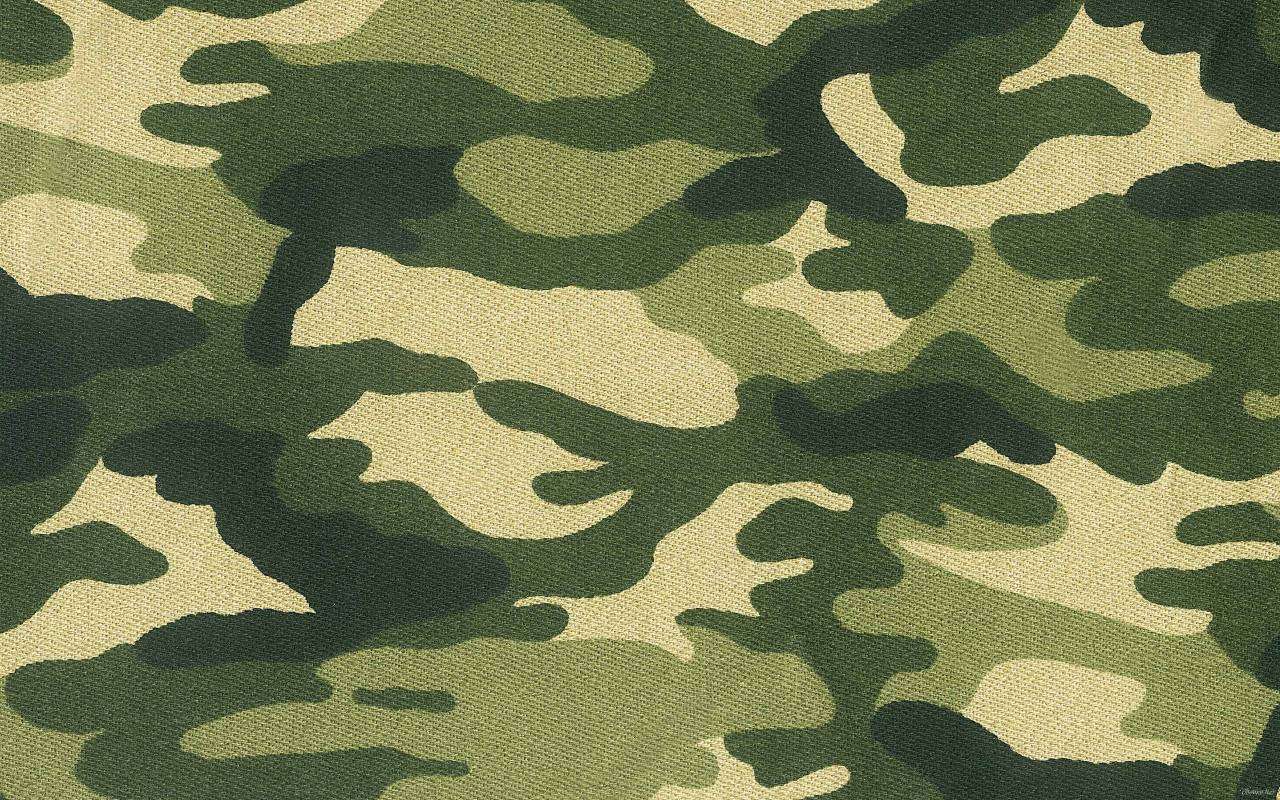 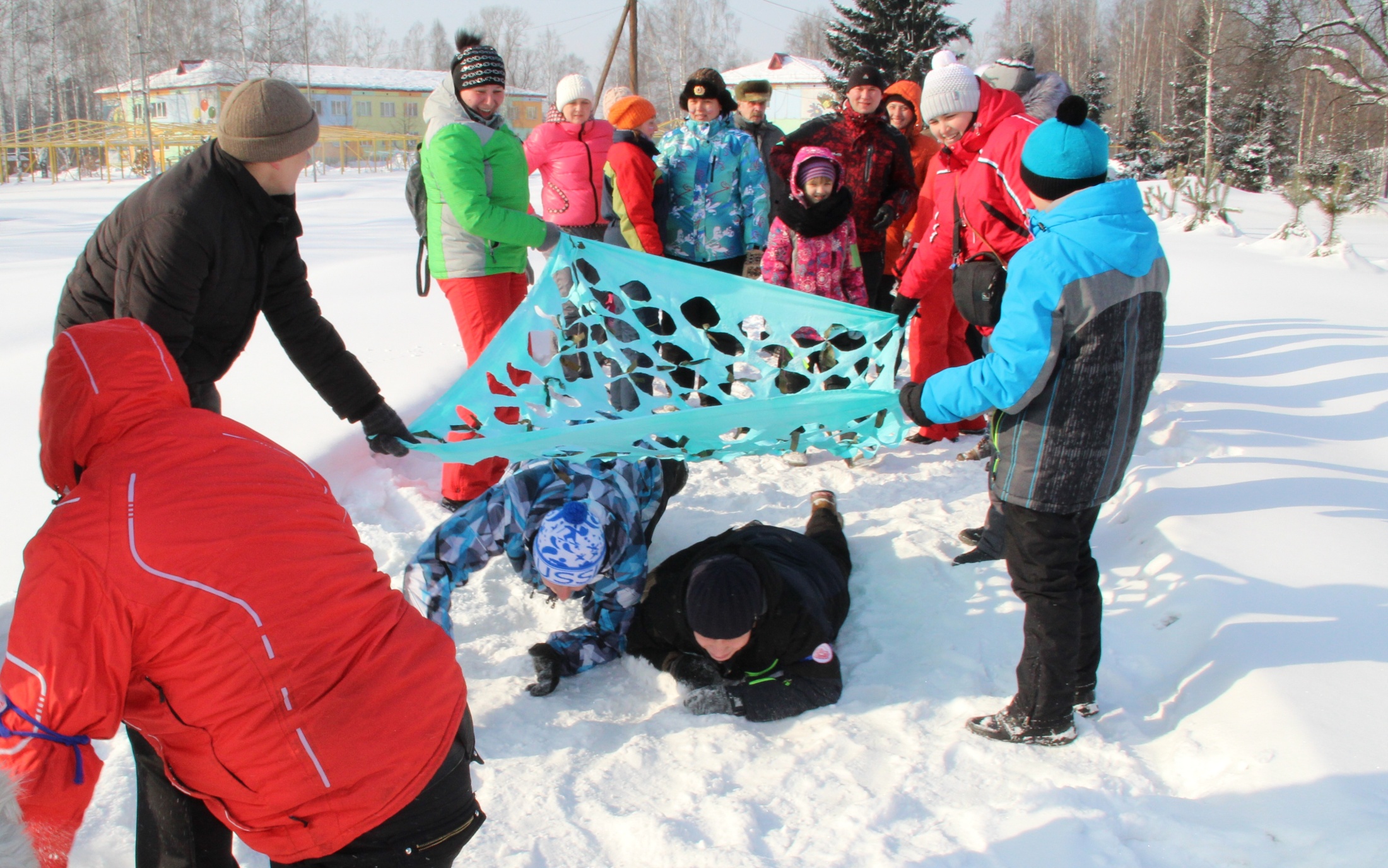 Отряд взрослых разведчиков
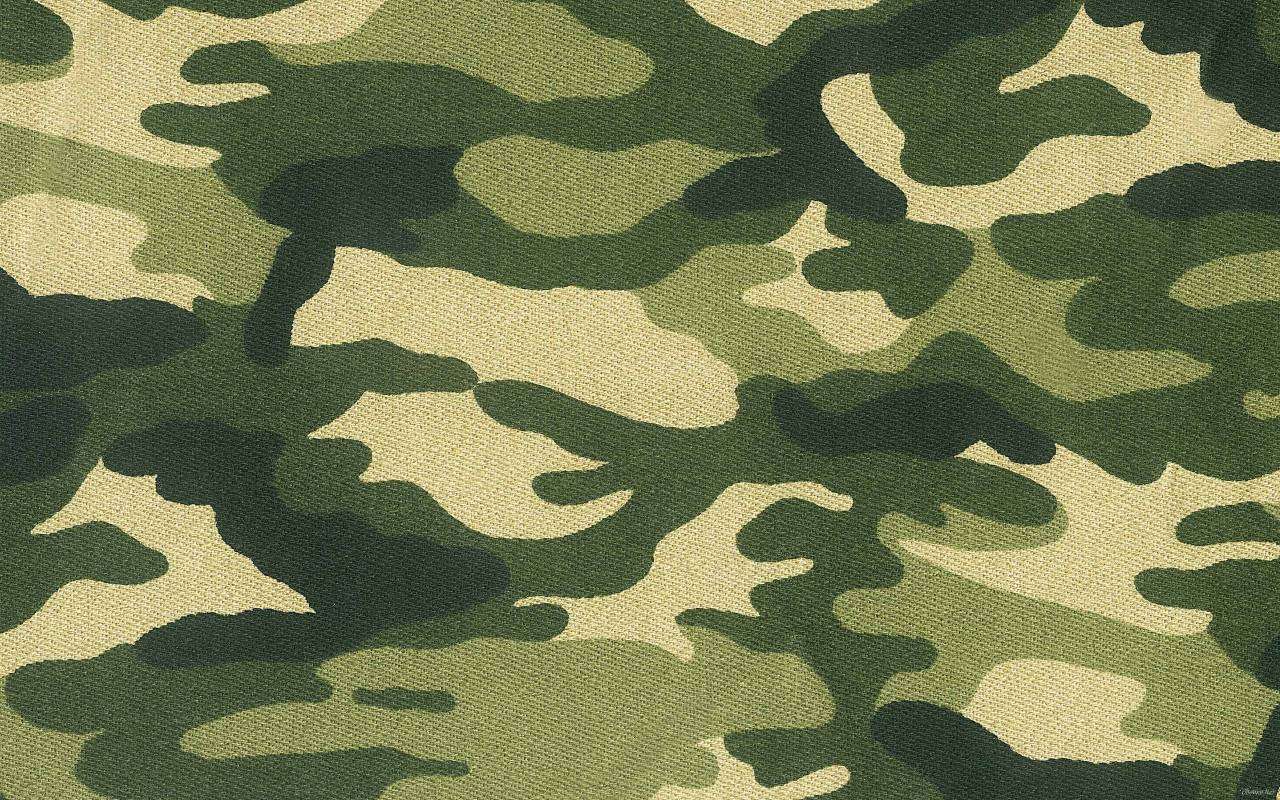 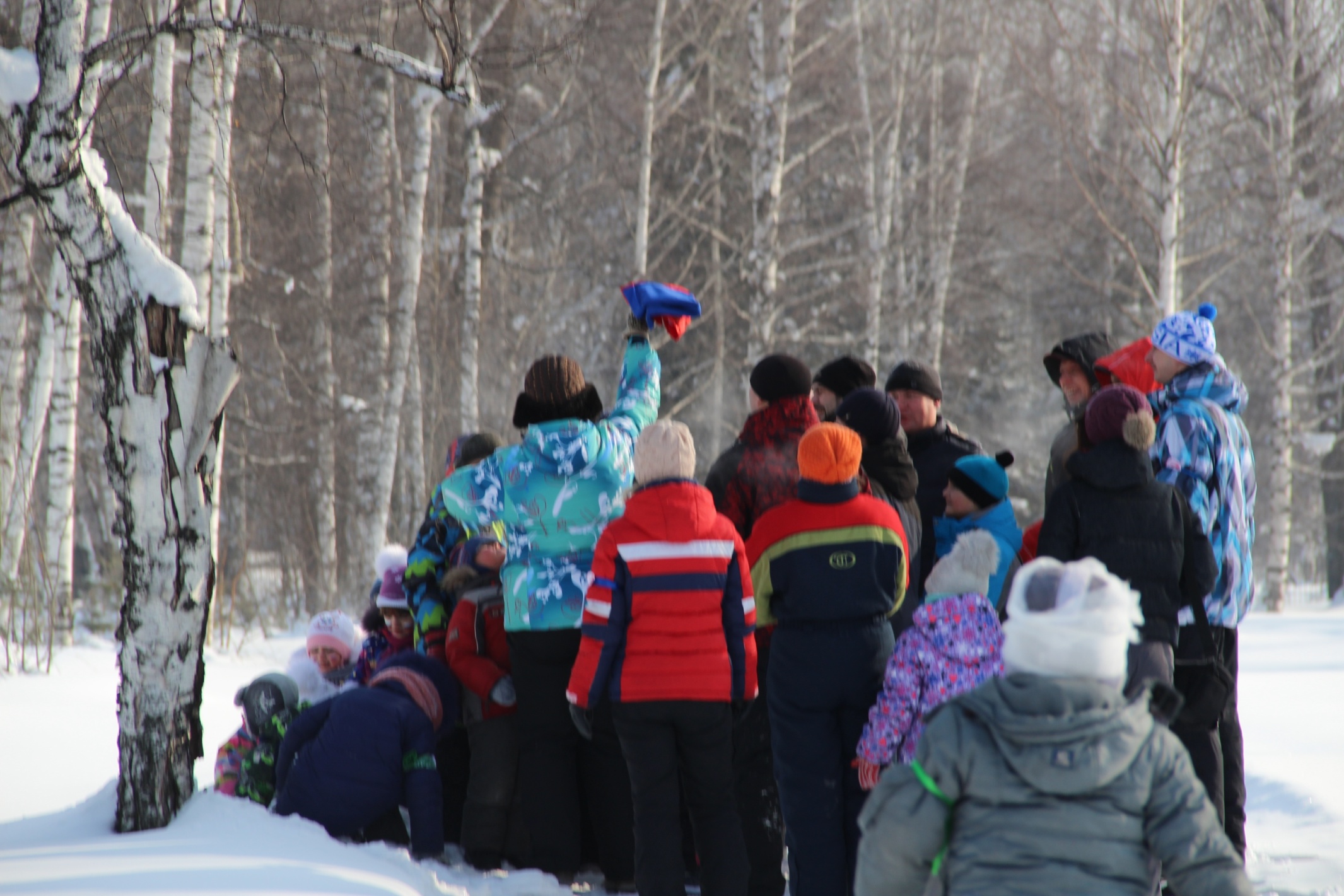 Урааа! Обнаружили Флаг!
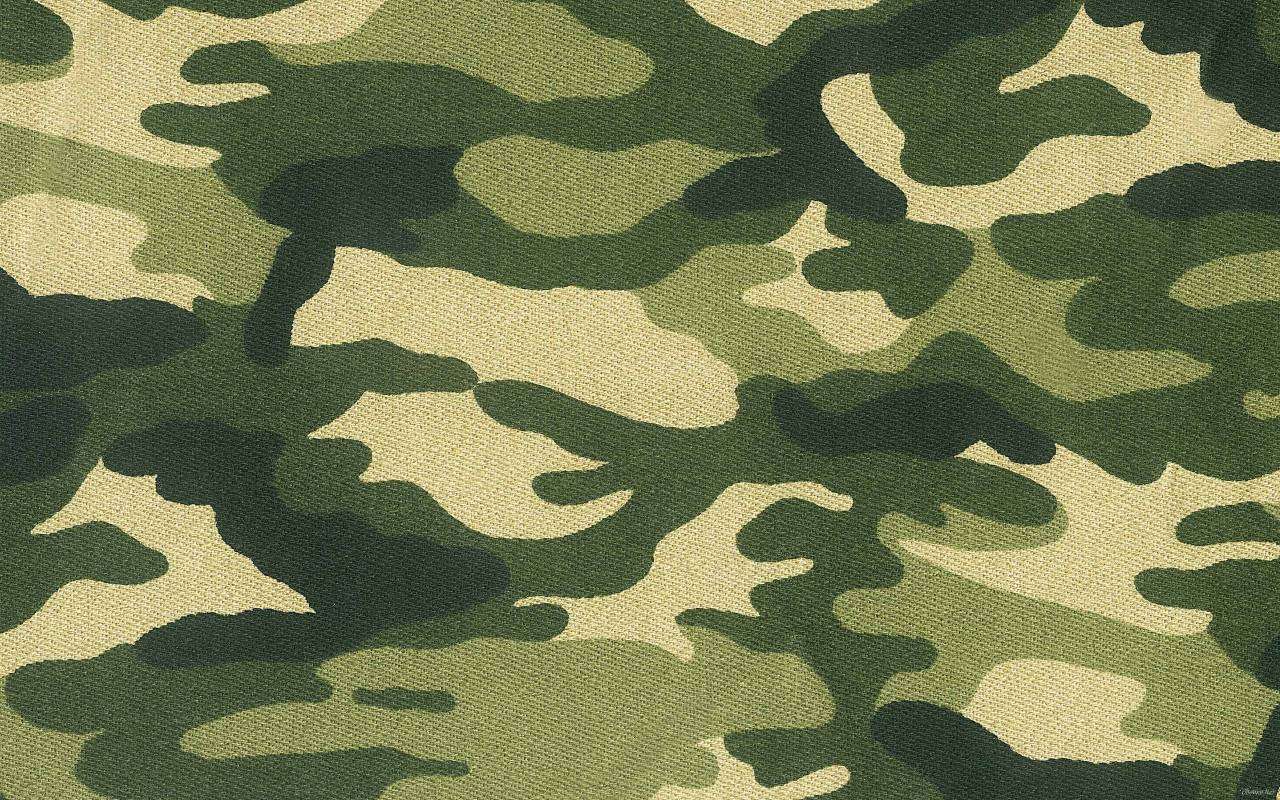 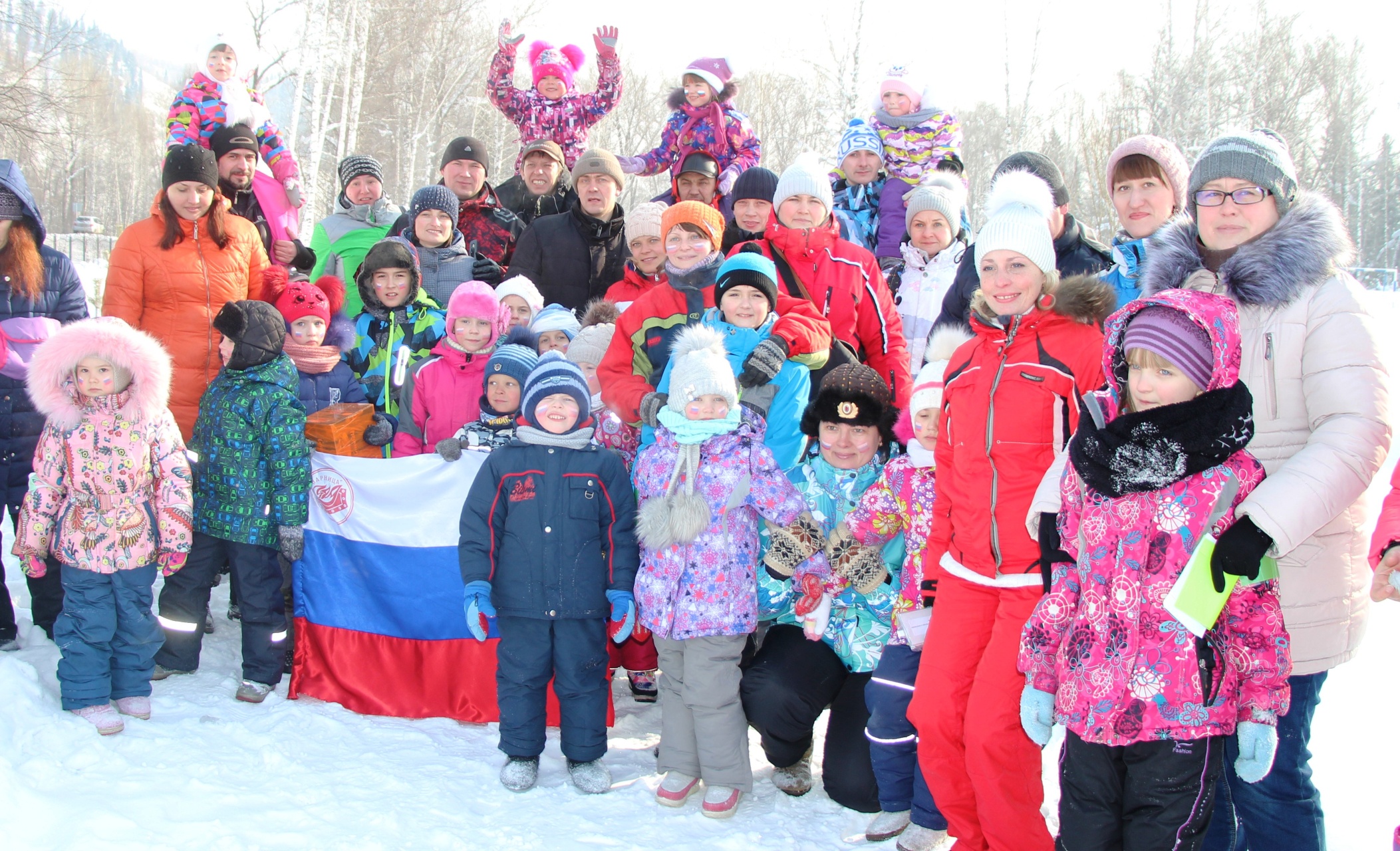 Мы – Команда!
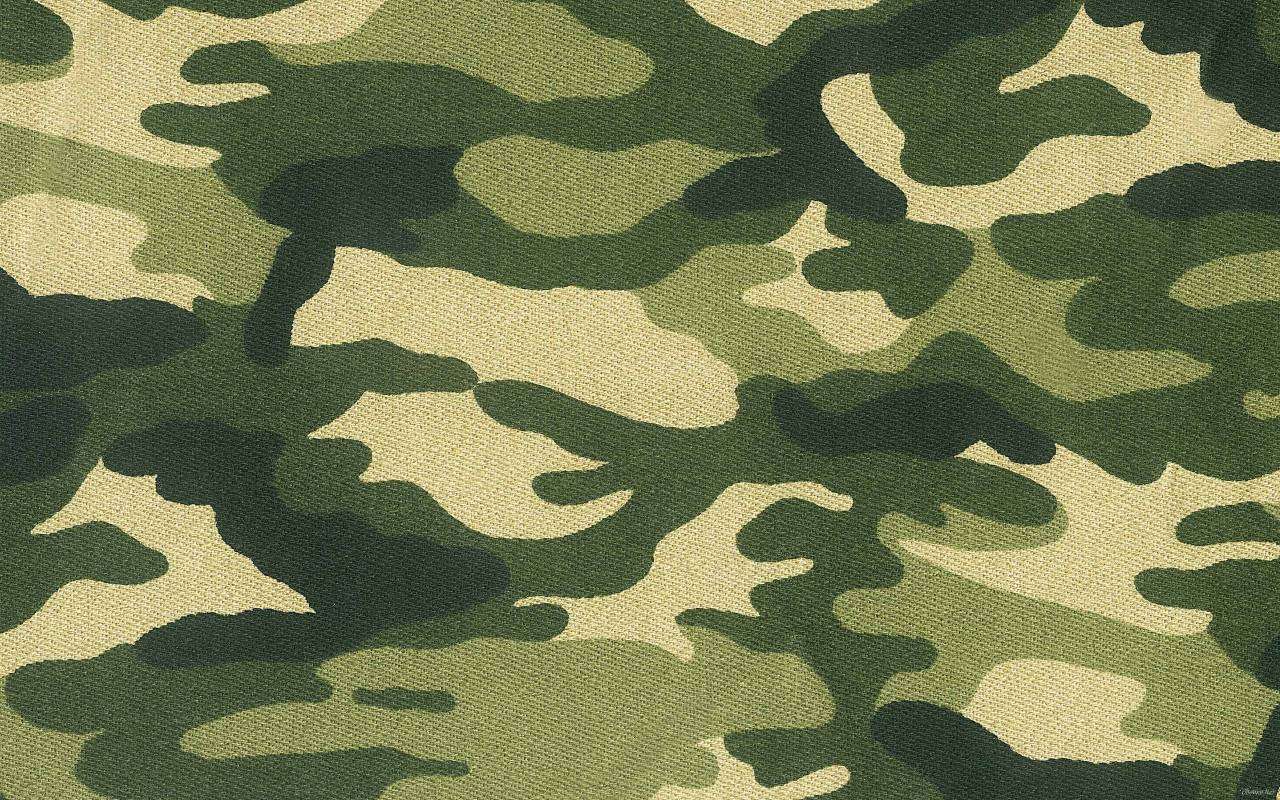 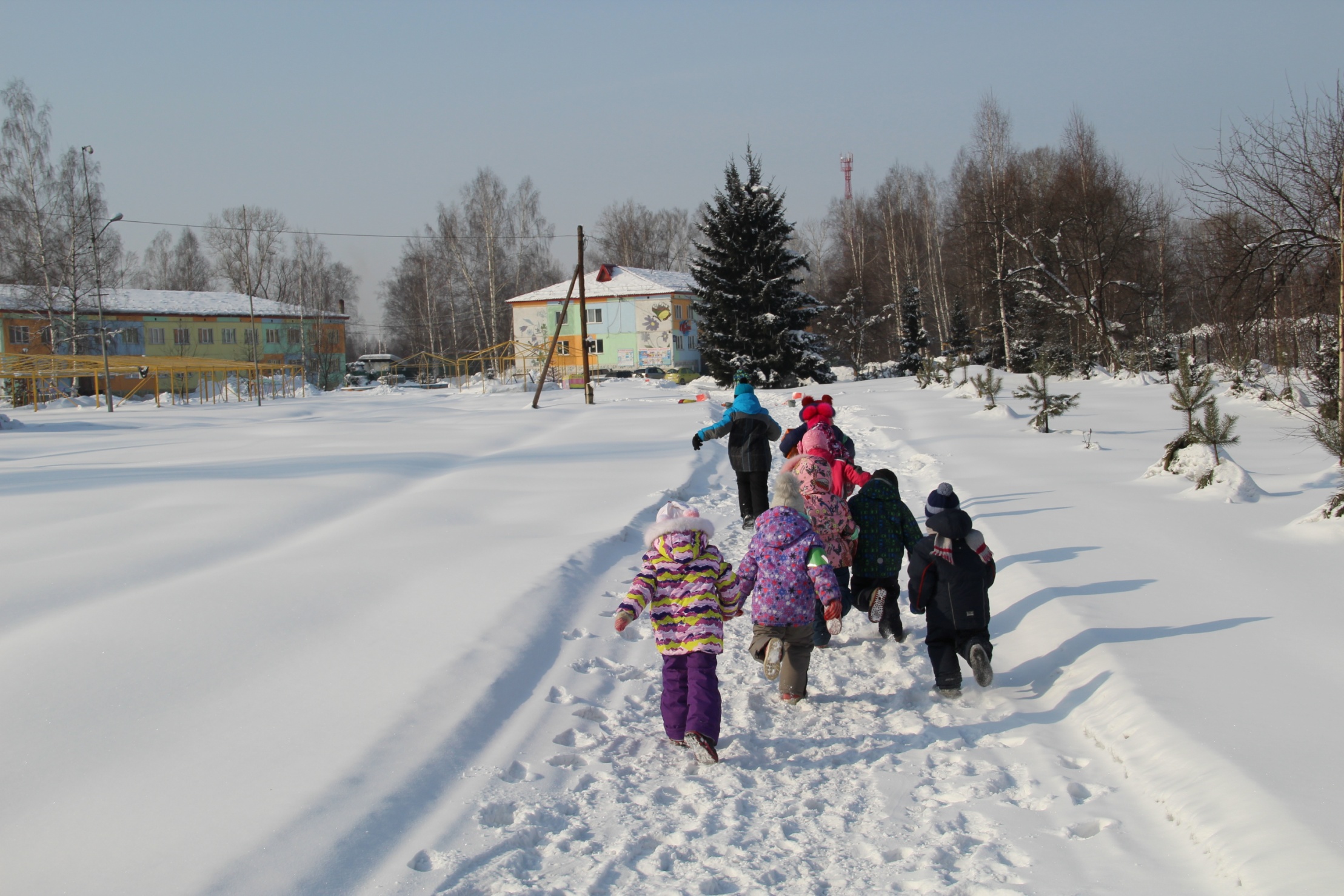 А теперь, вперёд на обед!
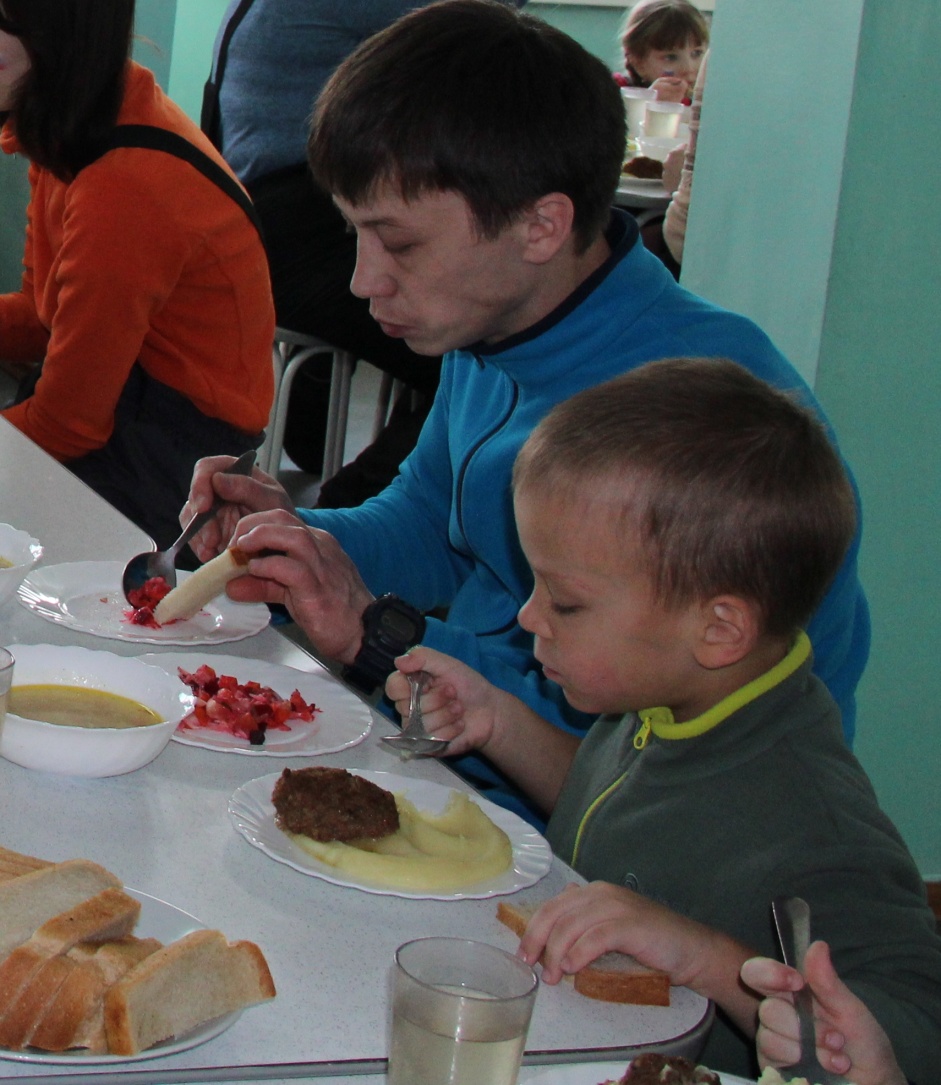 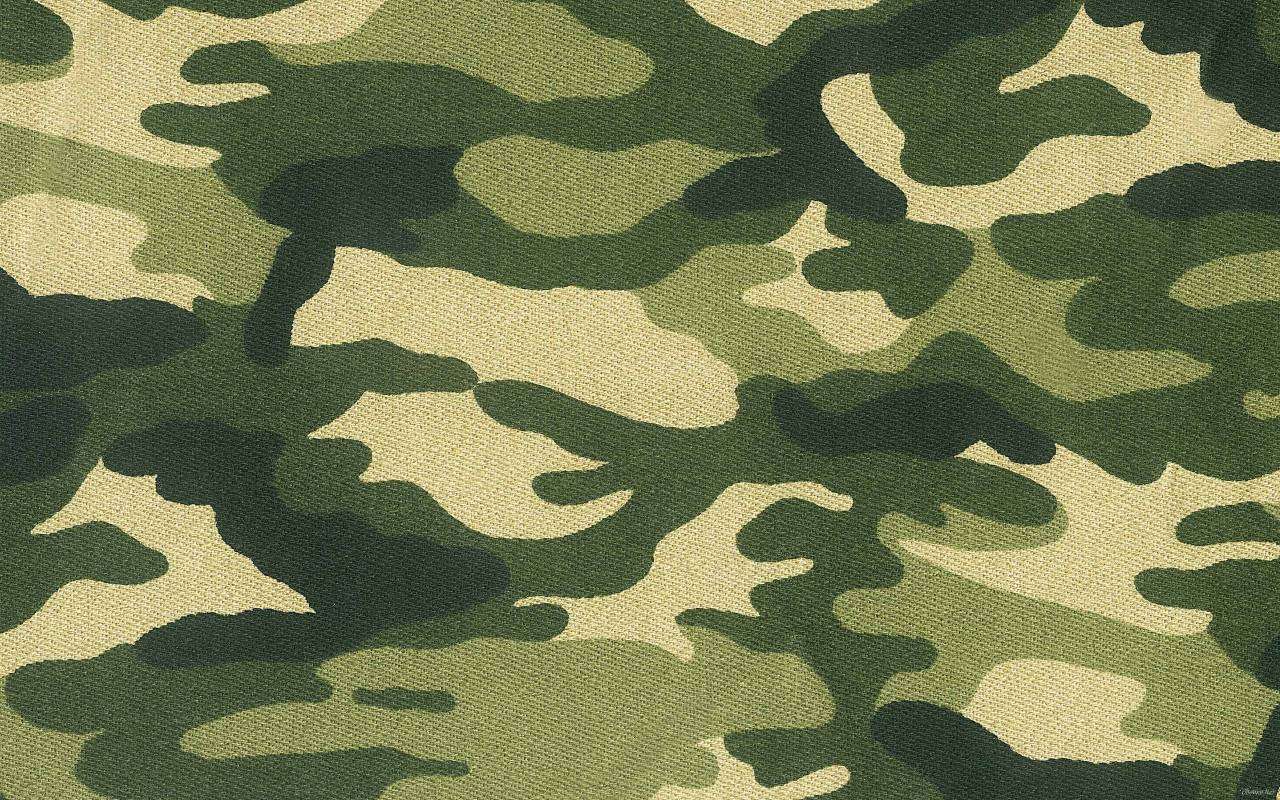 Очень вкусно 
и
 сытно!
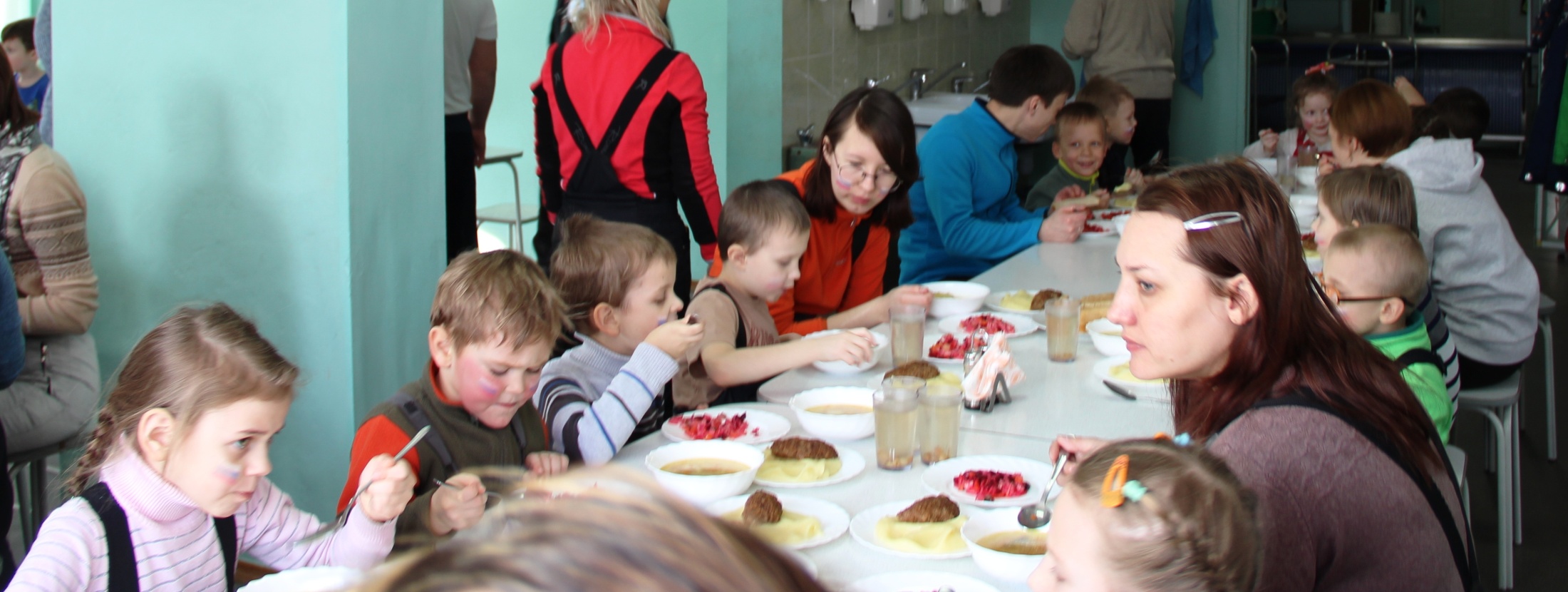 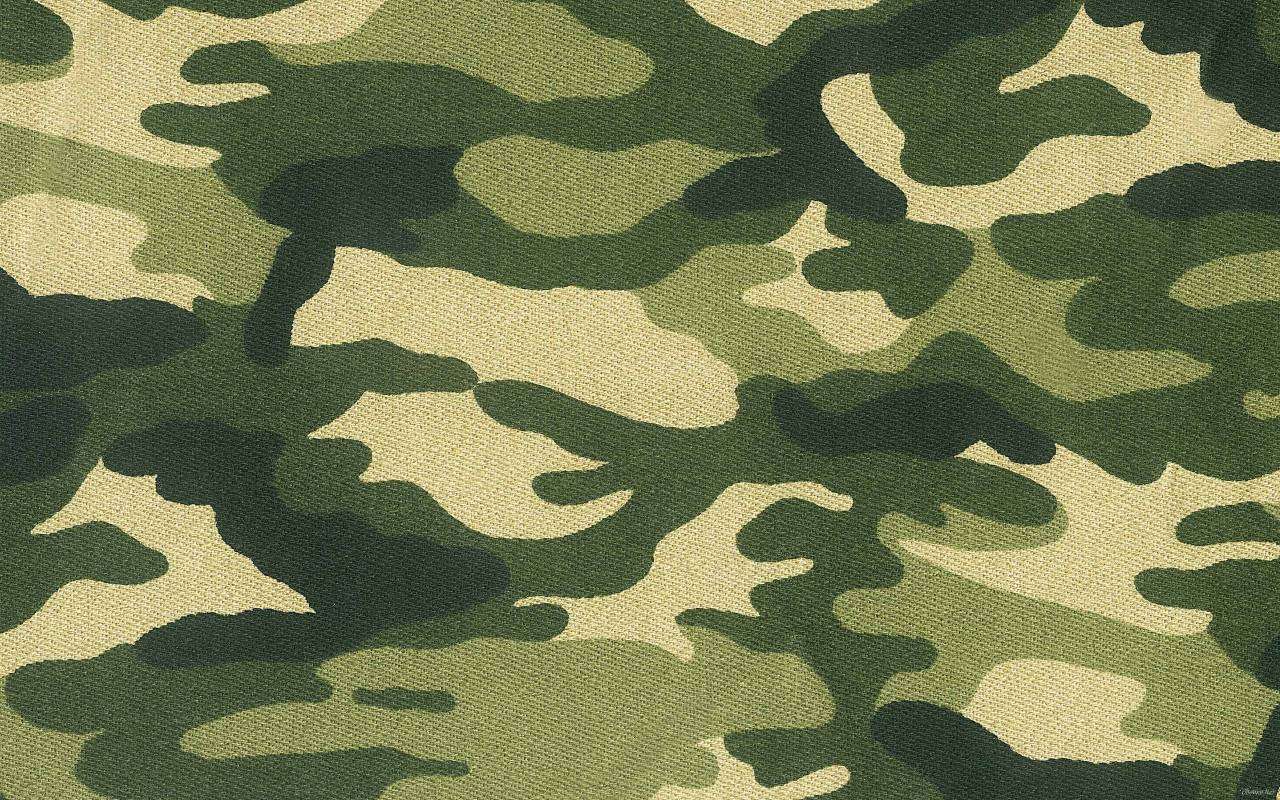 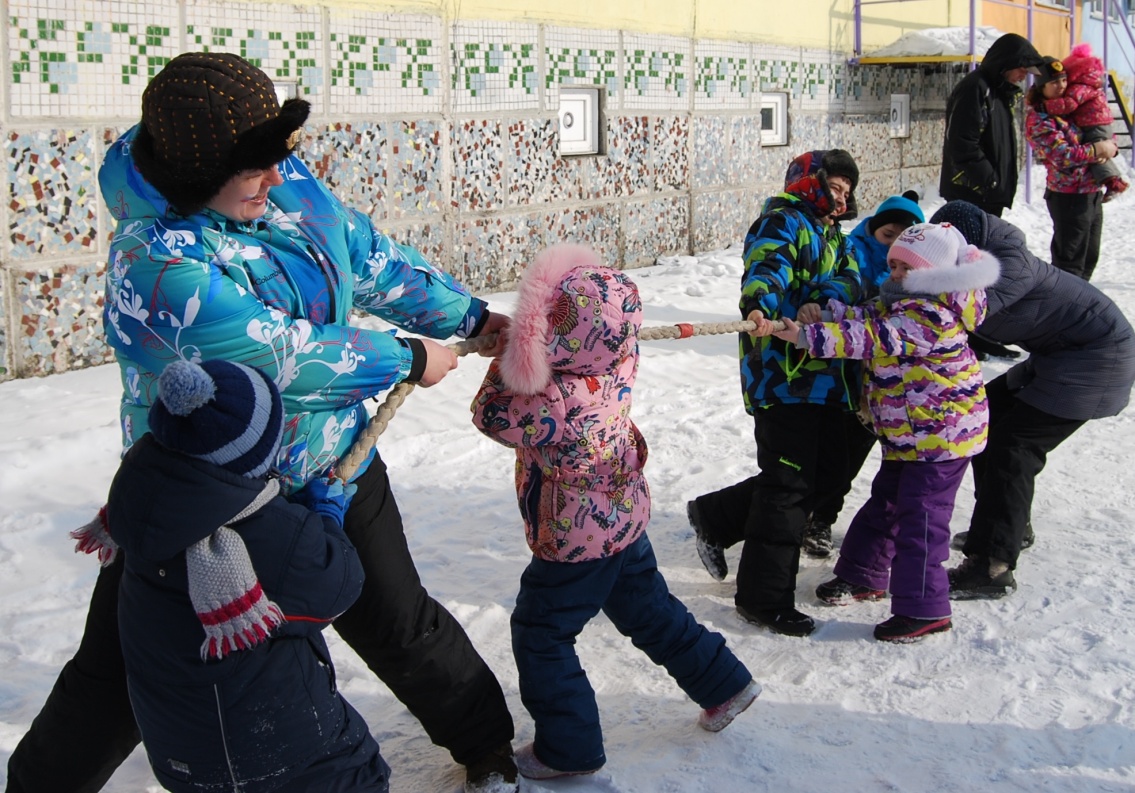 Подкрепившись, набравшись сил, можем посоревноваться 
и в силе
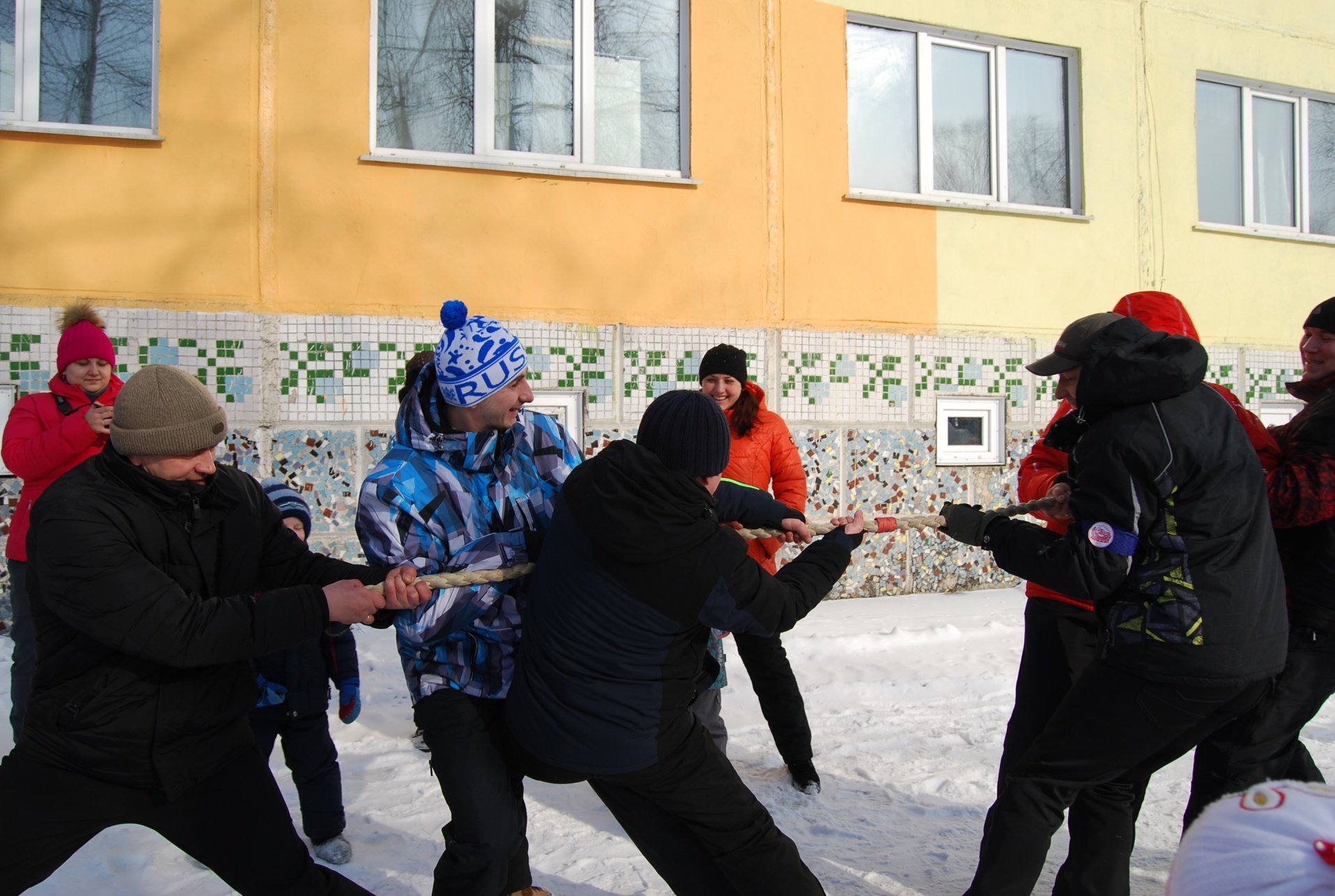 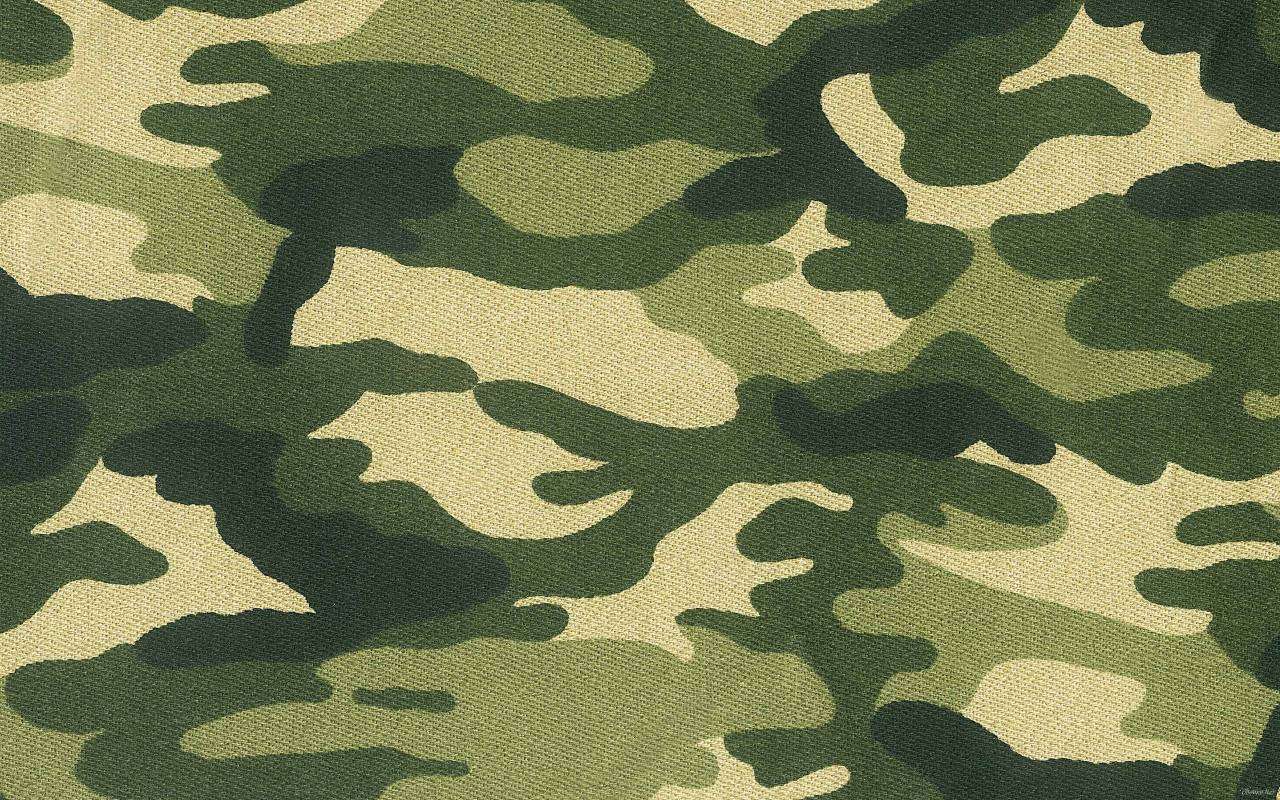 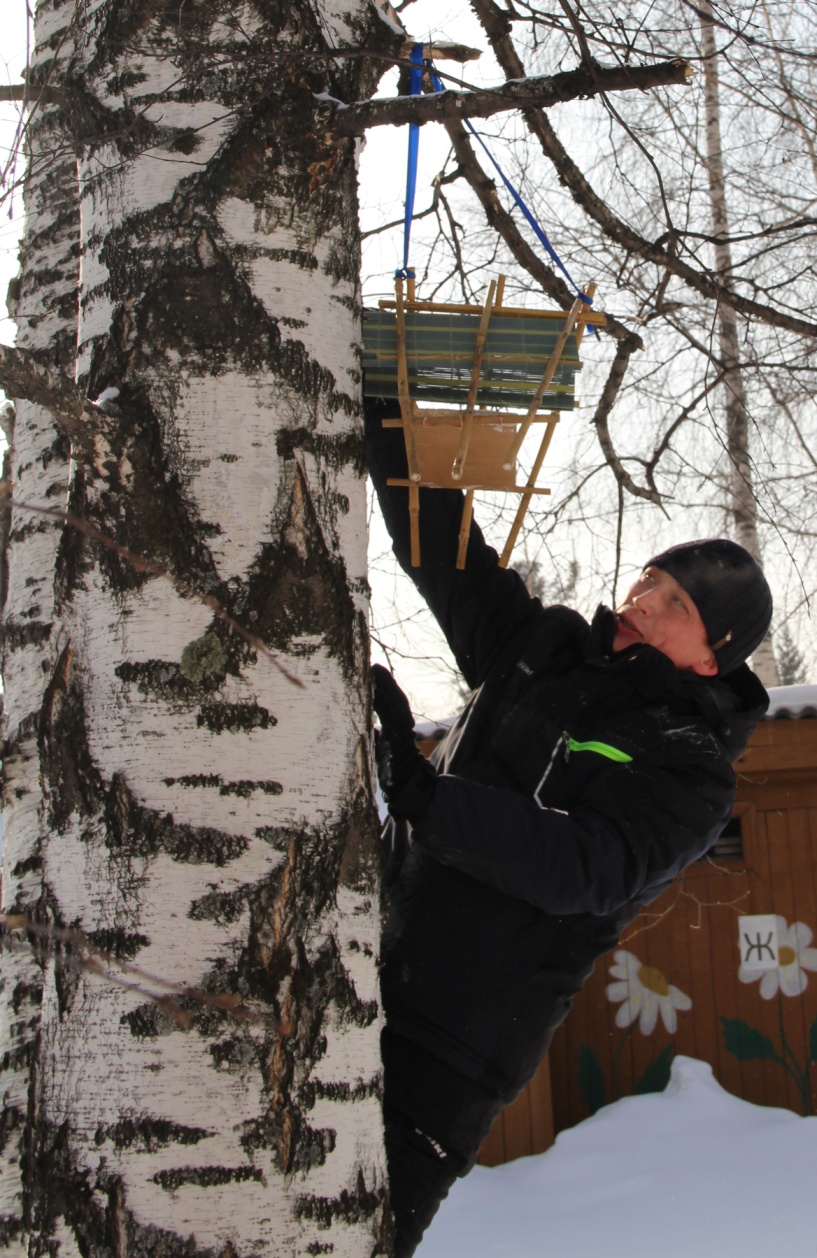 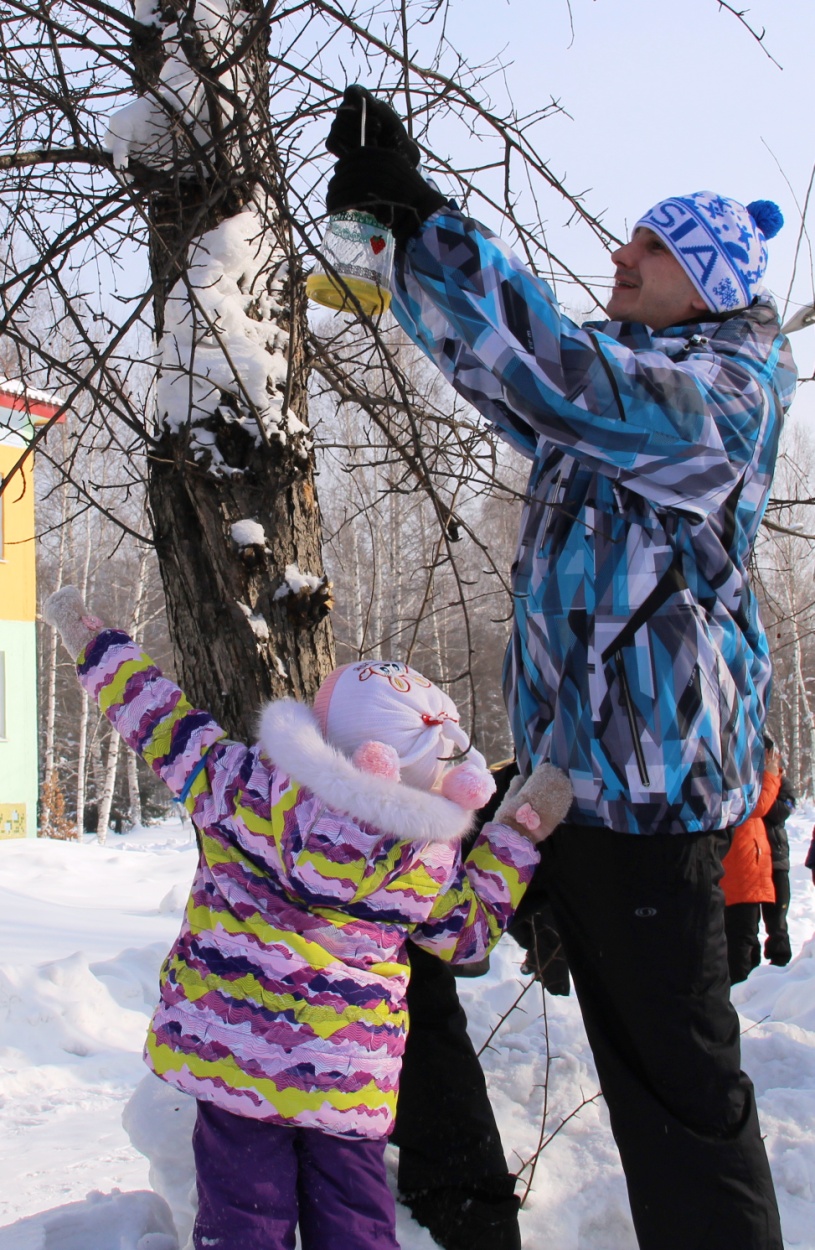 Полезная часть встречи: ребята и родители развешали кормушки с кормом для пернатых друзей
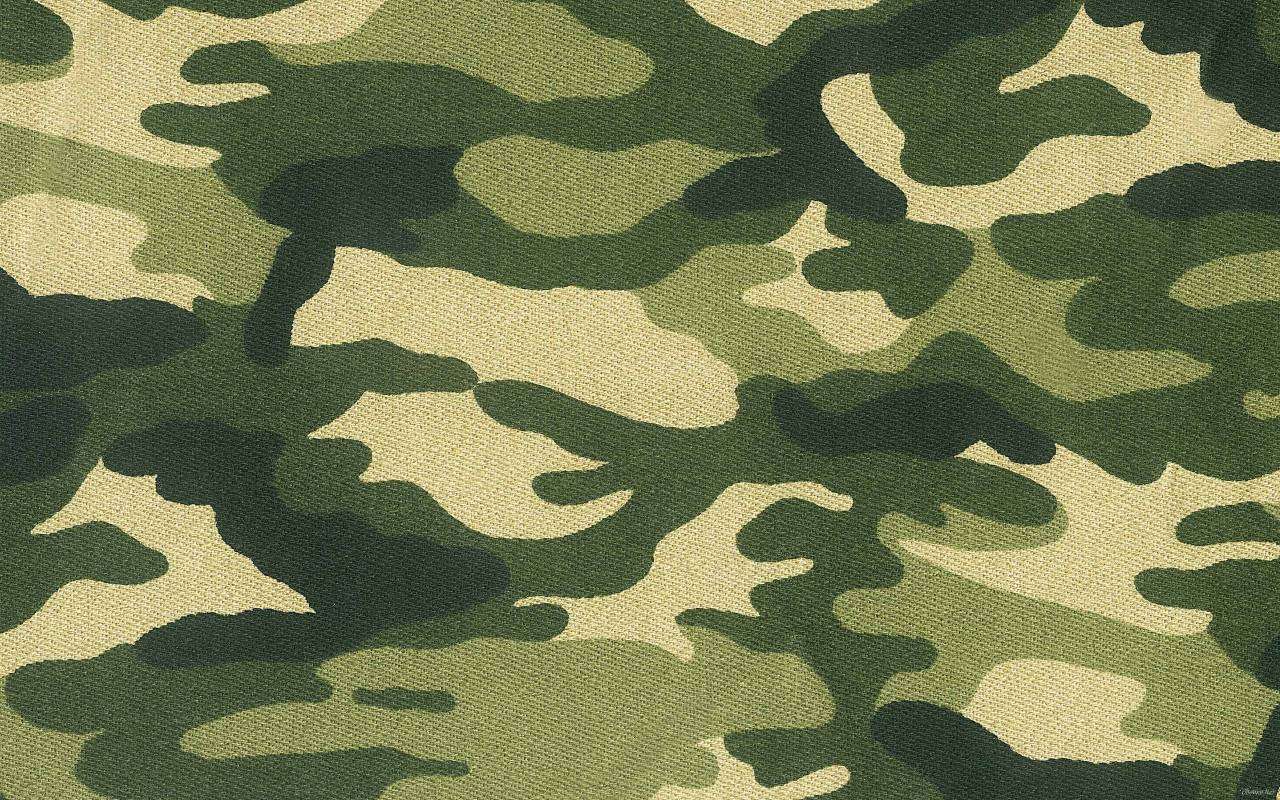 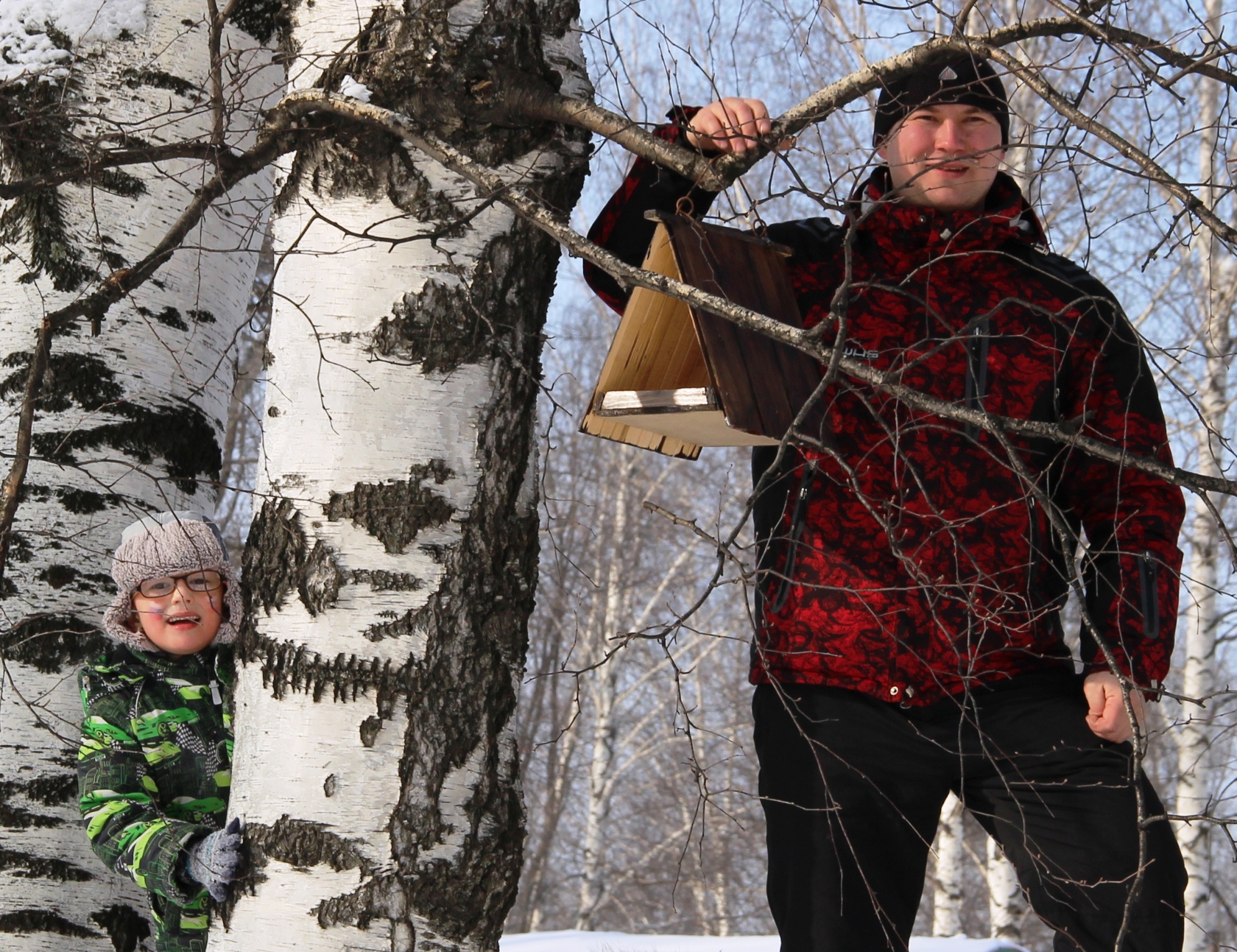 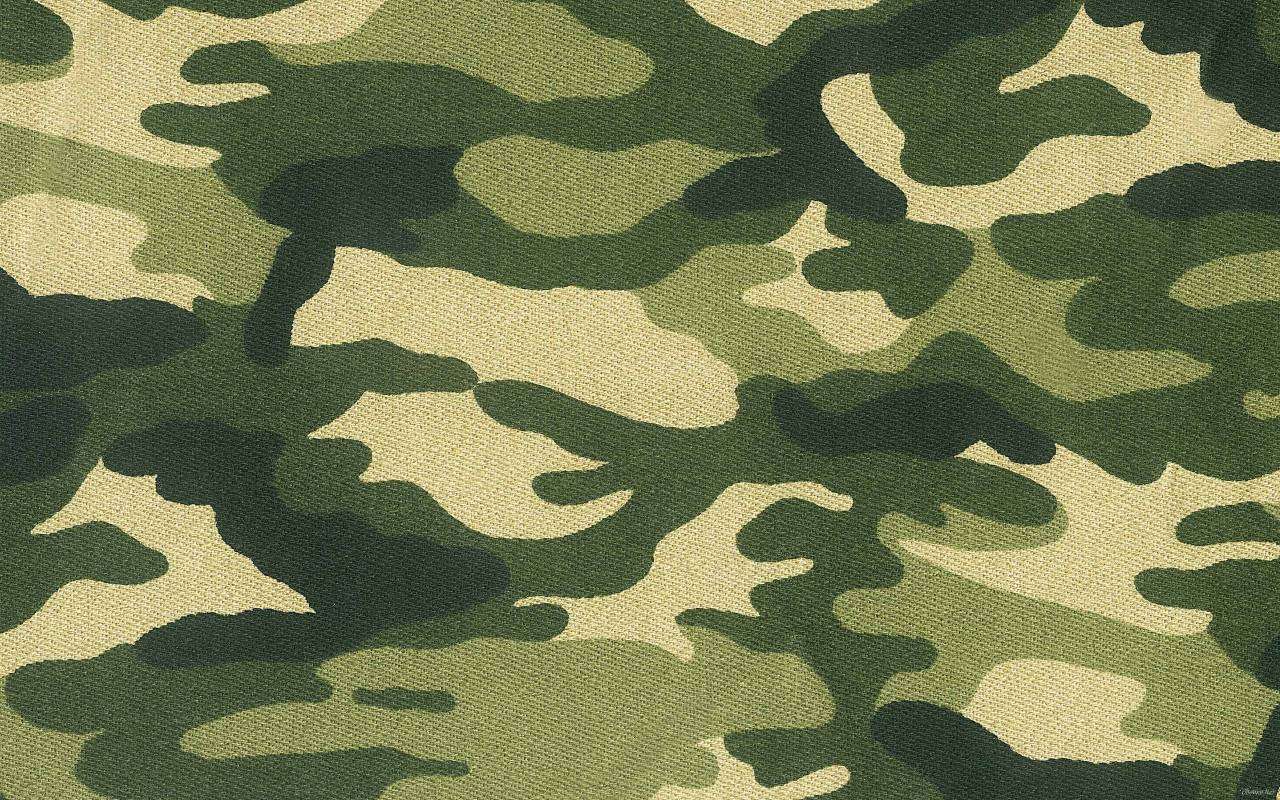 Выражаем огромную благодарность директору ДОЛ "Чайка" 
Орколайнен Наталье Викторовне 
за предоставленную возможность провести патриотическую игру «Зарница» на территории лагеря!
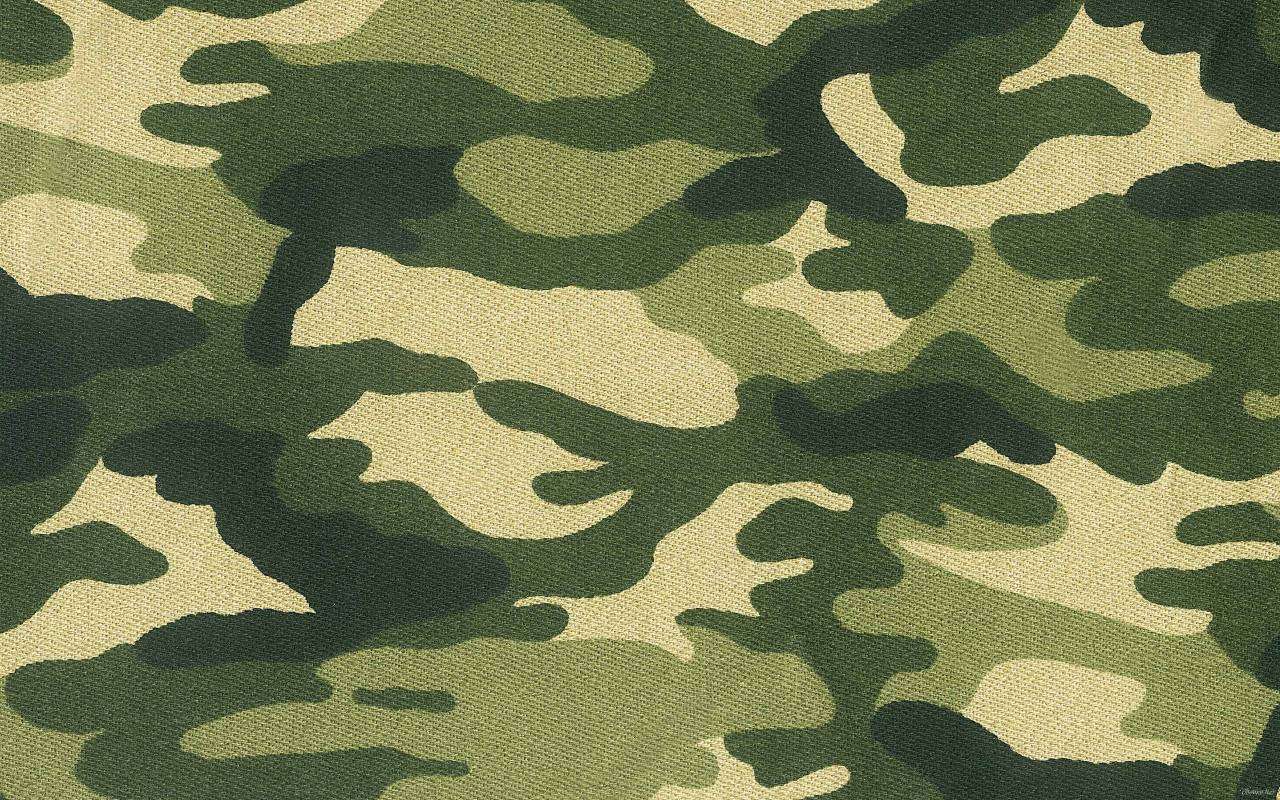 Спасибо
за
внимание!